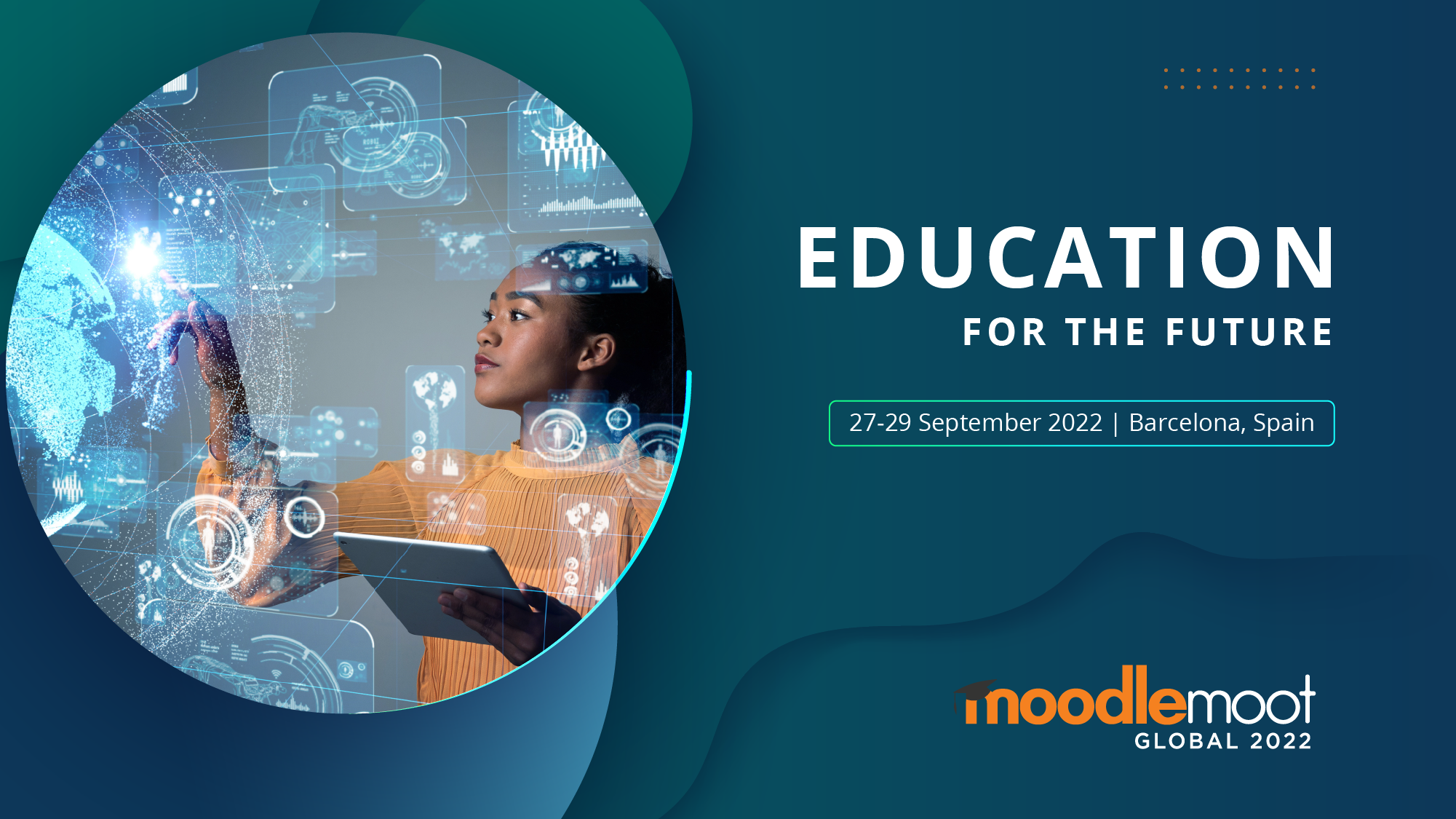 Hi, I’m Edu!
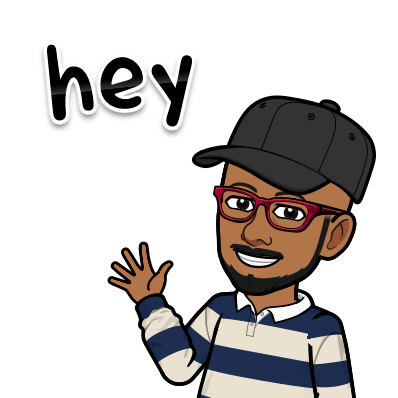 UX/UI Designer in Mobile solutions team
1.5 years with Moodle Team
Moodle User for half of my life
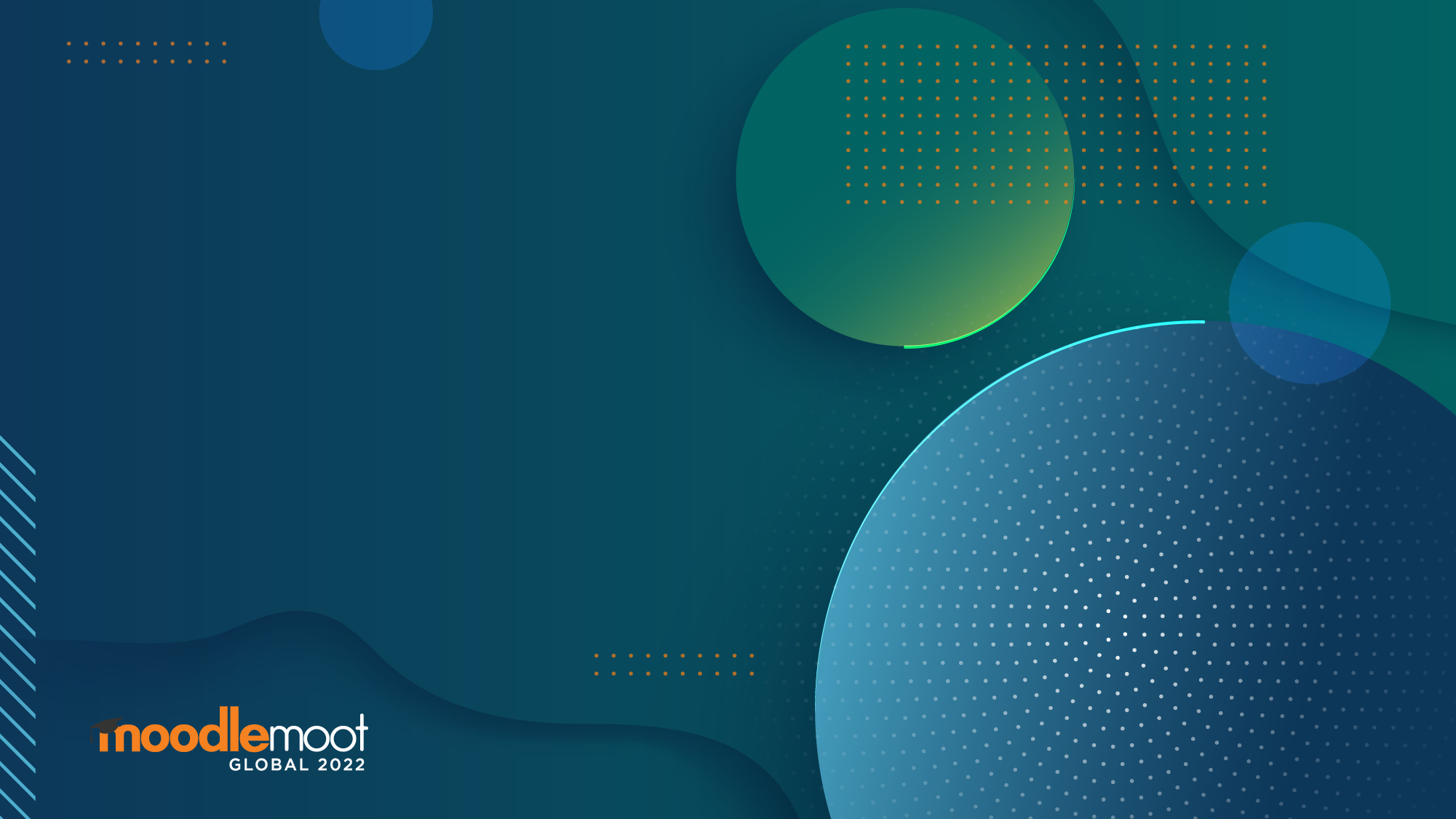 App UX Process: 
The Path from 3.9 to 4.0
Presented by Eduardo Manzanillo, 
Mobile Solutions UX/UI Designer
[Speaker Notes: And today, I'm going to explain how we used the UX Design process to get from 3.9 to 4.0.]
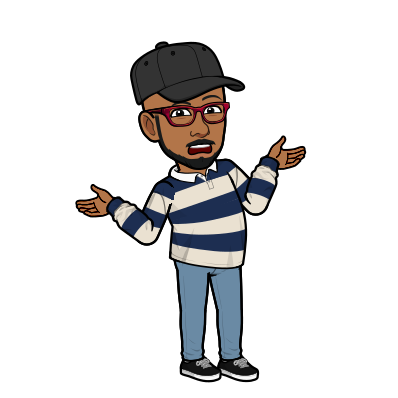 What is User Experience (UX)?
[Speaker Notes: But, first:
What is UX or User Experience ?]
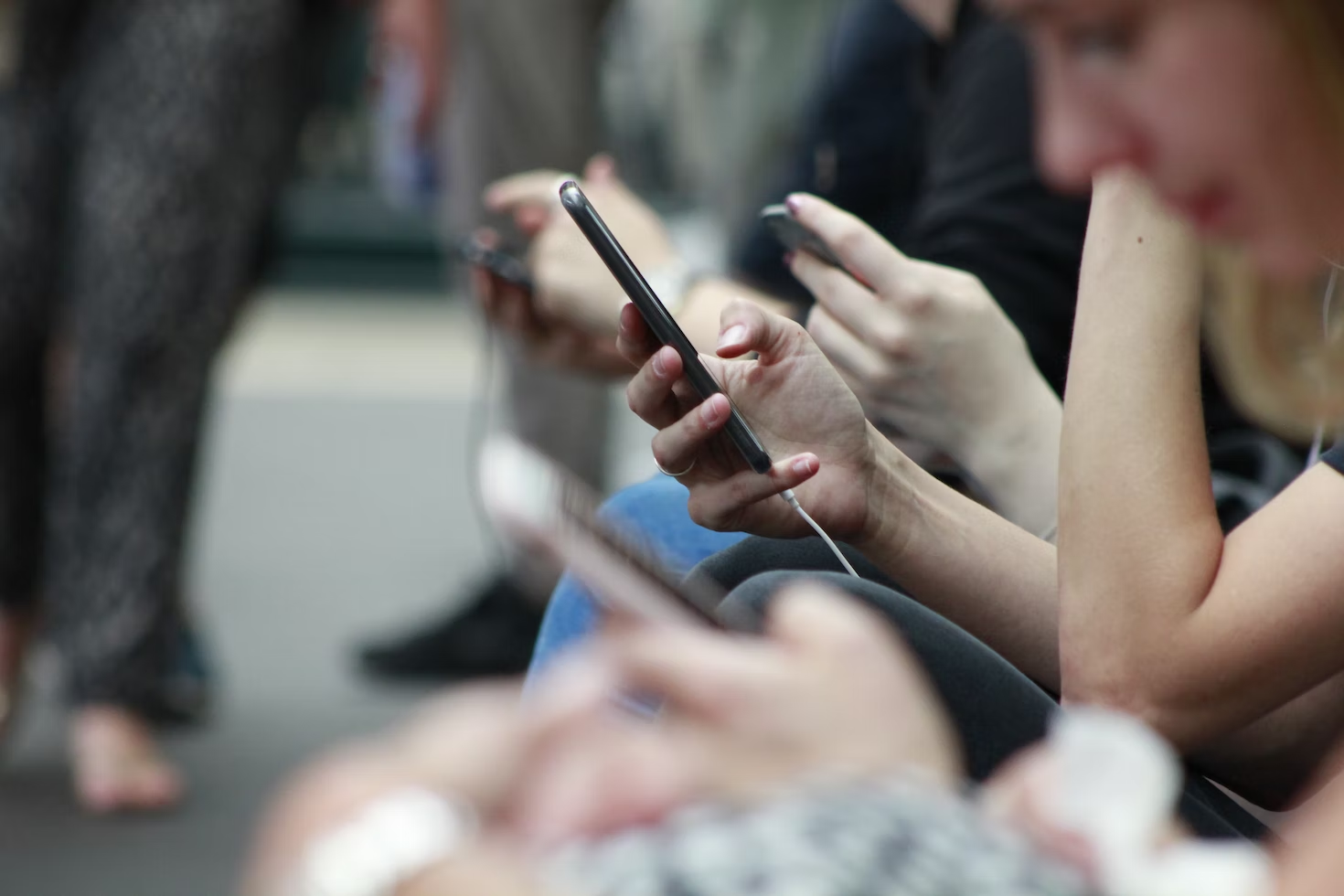 How people interact with a product.
[Speaker Notes: When we say “user experience” we’re referring to how people INTERACT with a product. 
And when people use a product, they usually evaluate their experiences according to the following criteria:]
User evaluation criteria:
Value
Does this product give me value?
[Speaker Notes: If the product provides value, is useful or responds to their needs]
User evaluation criteria:
Value
Does this product give me value?
Usability
Is it easy to use?
[Speaker Notes: … If the product is easy to use or makes it easy for them to complete their task]
User evaluation criteria:
Value
Does this product give me value?
Usability
Is it easy to use?
Function
Does this product work?
[Speaker Notes: … If the product works properly]
User evaluation criteria:
Value
Does this product give me value?
Usability
Is it easy to use?
Function
Does this product work?
General impression 
Is it pleasant to use?
[Speaker Notes: … And if the product is attractive and pleasant to use]
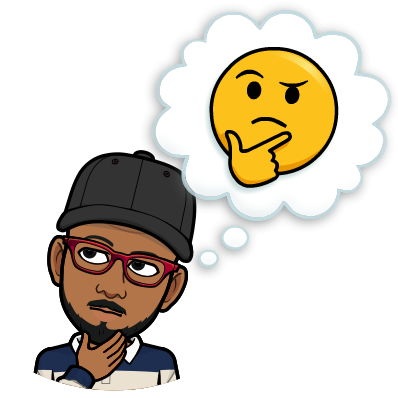 What is User Experience Design?
[Speaker Notes: So, What is User Experience Design?]
UX design is not the same as UI design!
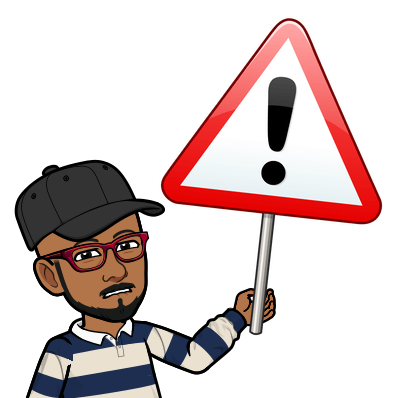 [Speaker Notes: First of all,
UX DESIGN is not the same as UI DESIGN!]
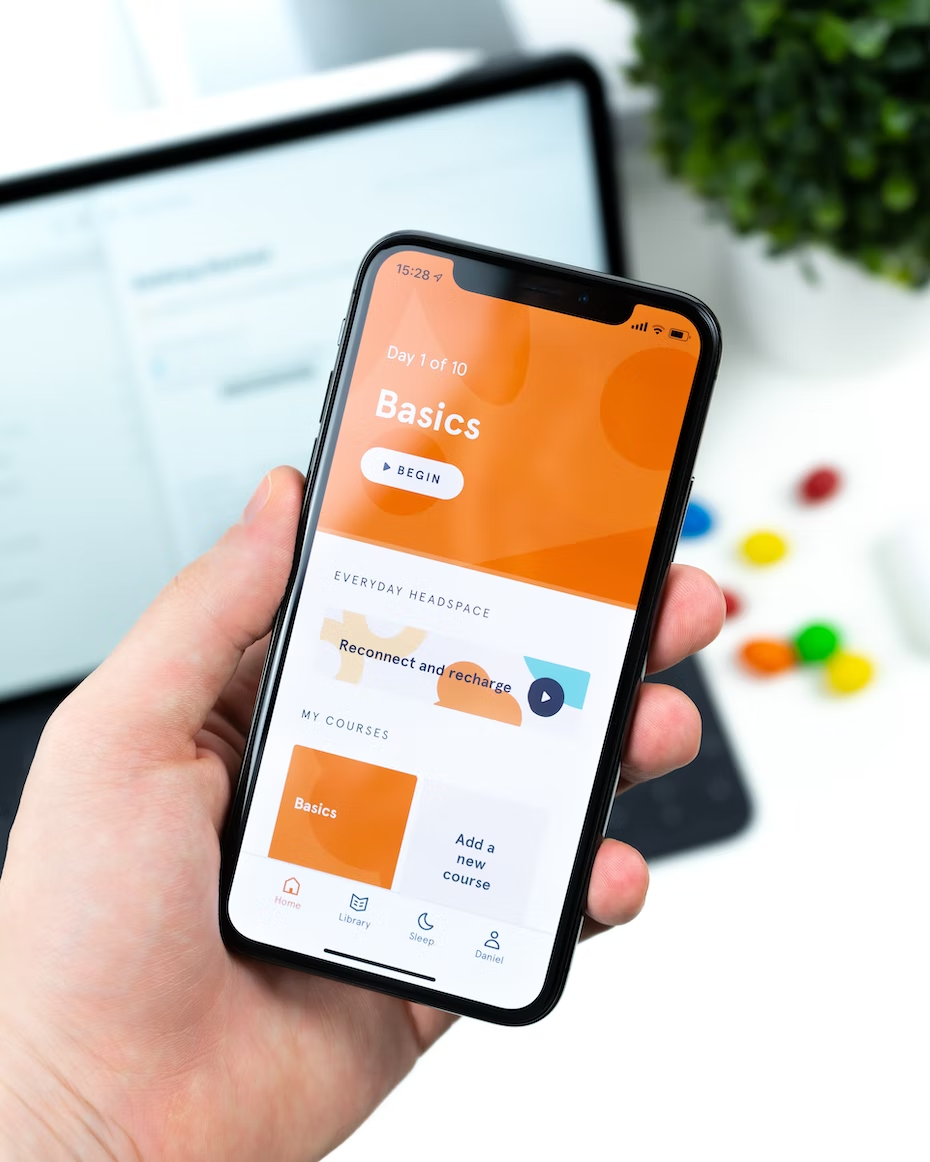 [Speaker Notes: User eXperience design is often mistakenly referred to as User interface design.]
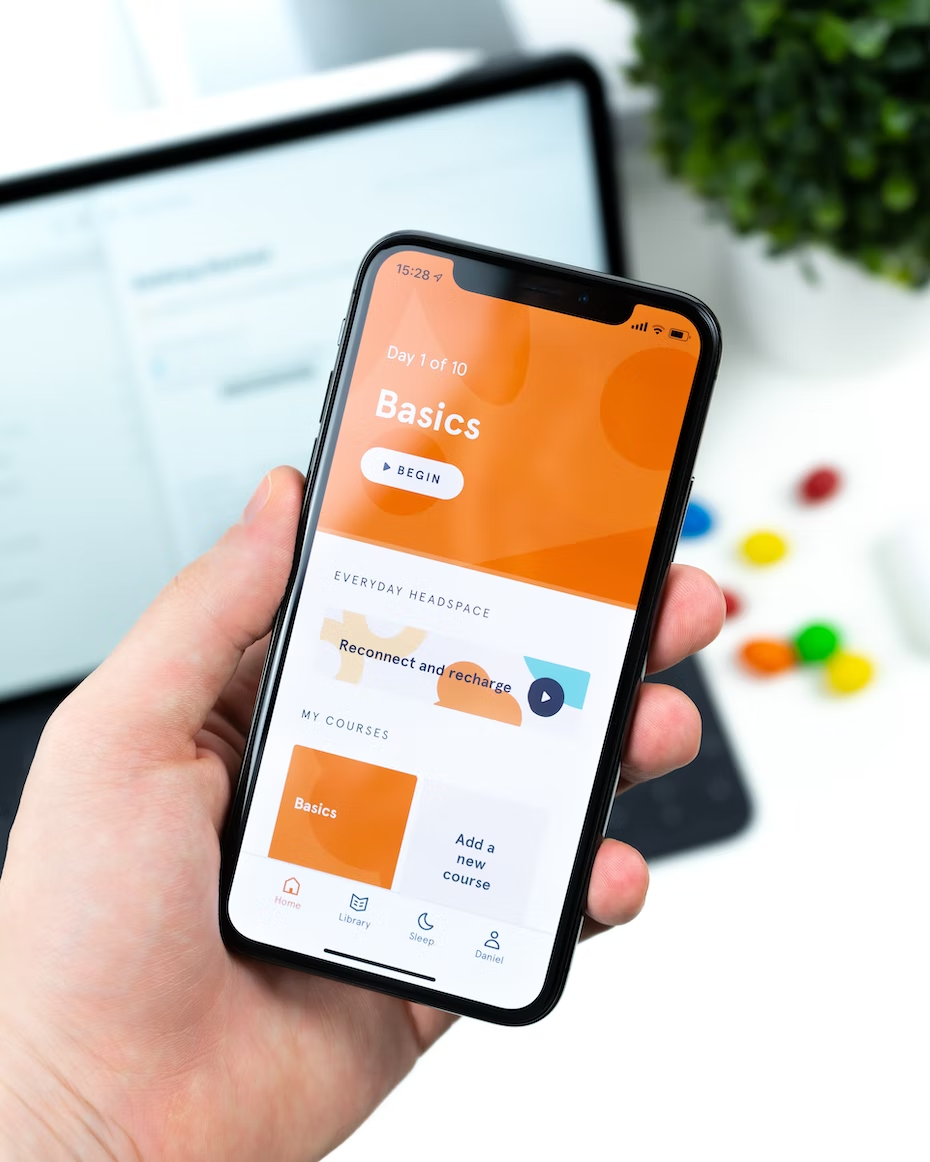 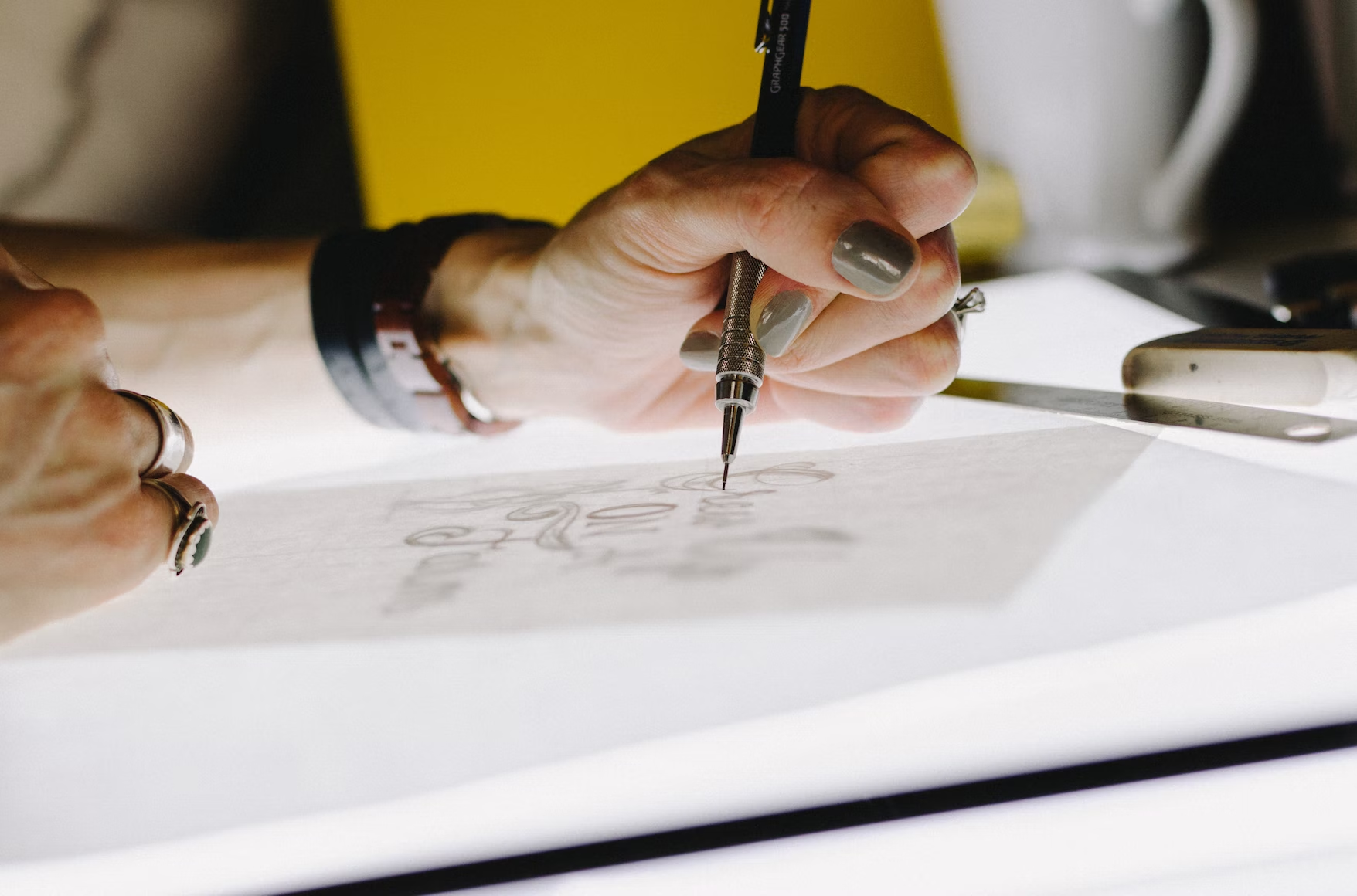 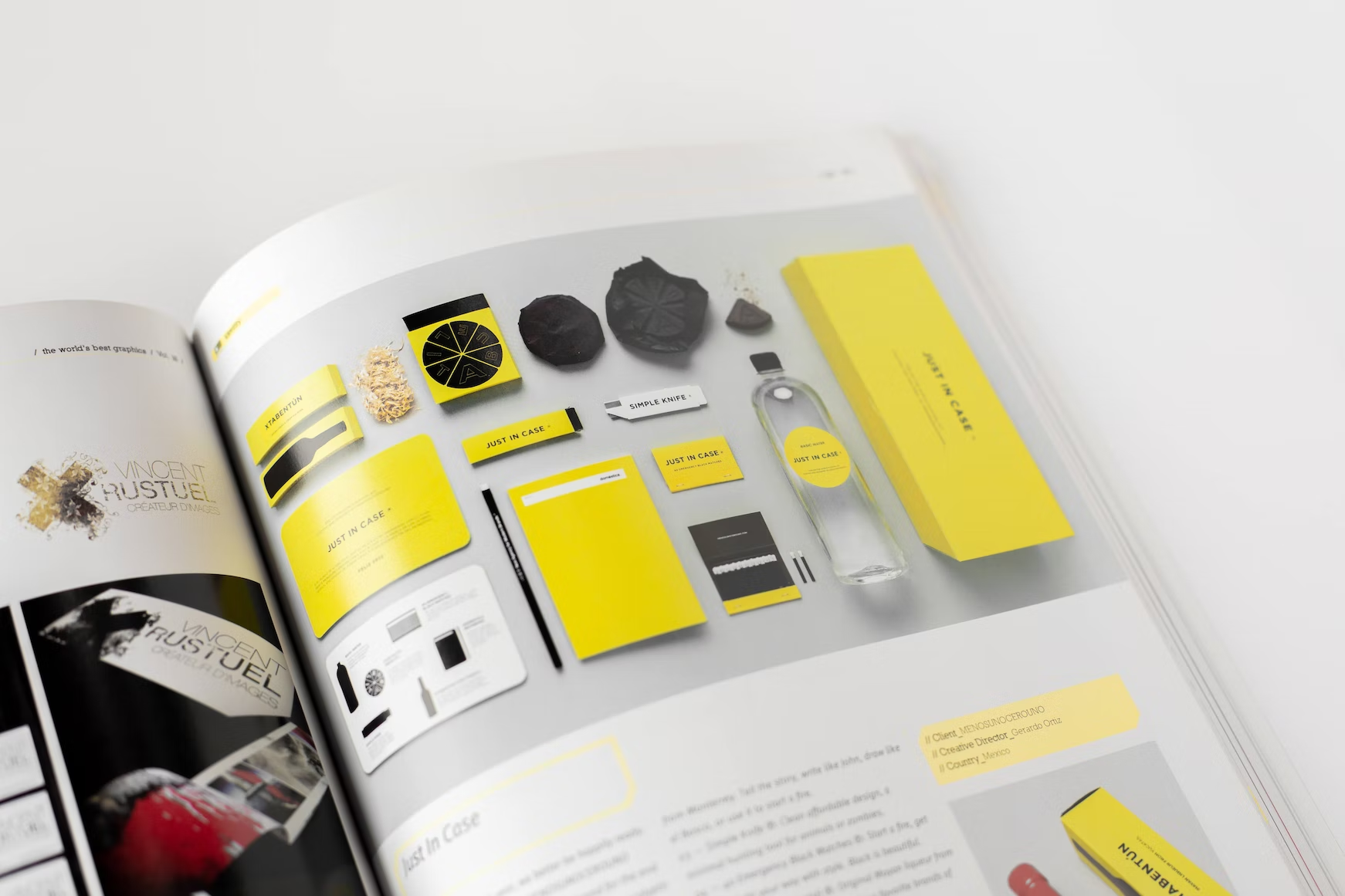 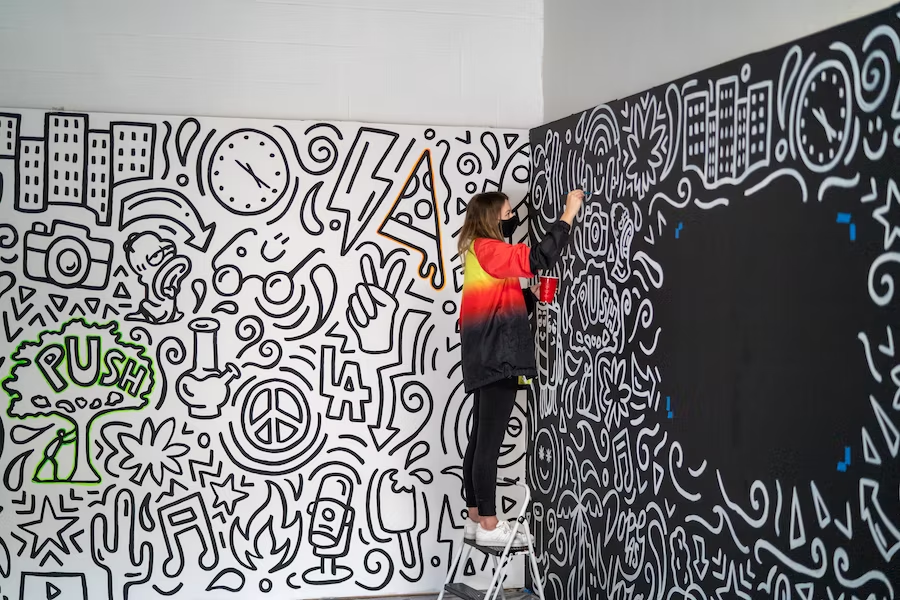 [Speaker Notes: That’s because many people associate the word “design” with visuals.]
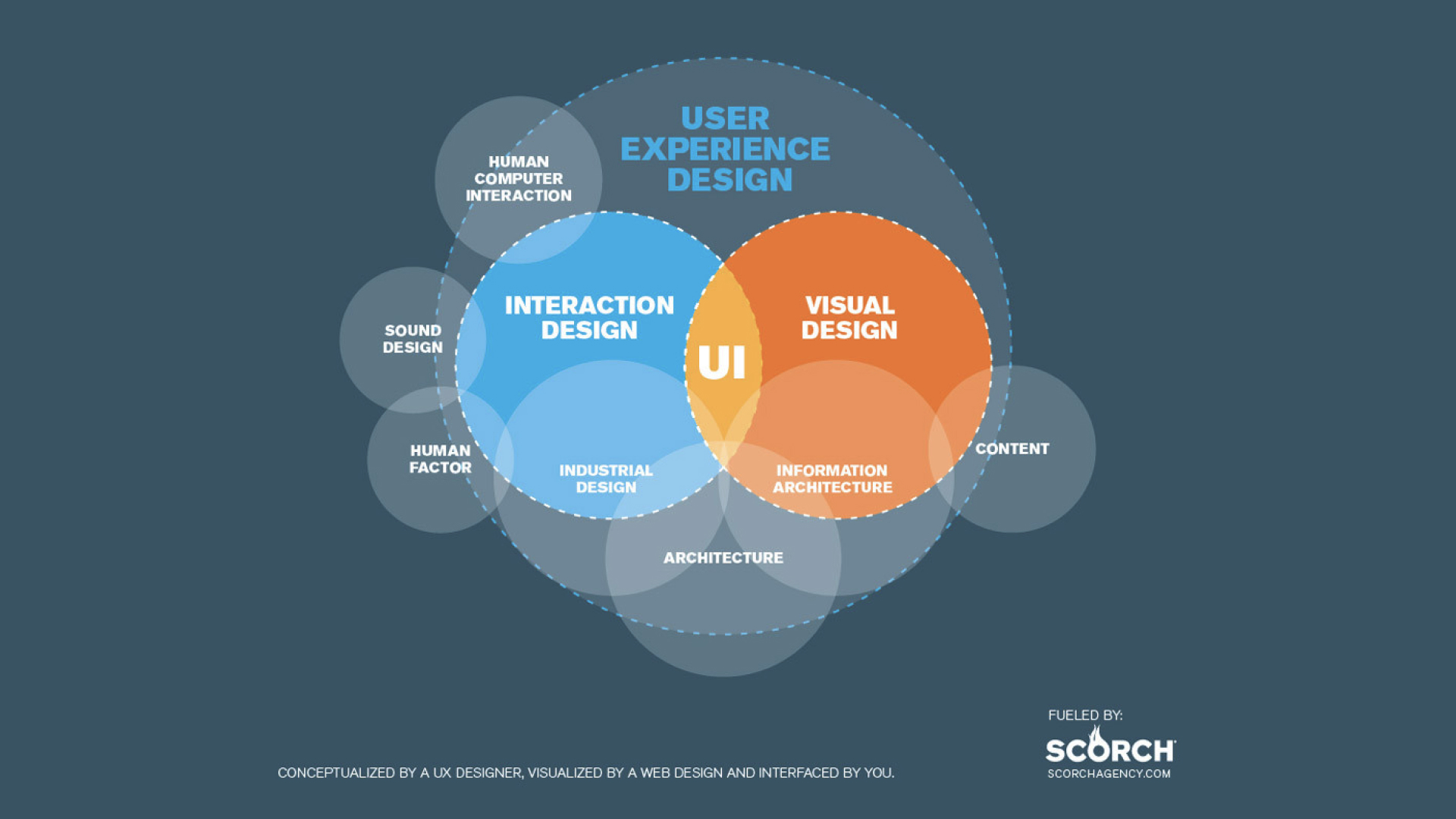 [Speaker Notes: As you can see in the image, UX encompasses many different aspects of product design,
And User Interface it’s just the surface layer of a product.]
Useful
What is User Experience Design?
Usable
Desirable
Valuable
Findable
Accessible
According to Peter Morville, UX design is the process of creating products that are:
Credible
🔗 Peter Morville UX Honeycomb
[Speaker Notes: Peter Morville, In his “UX Honeycomb” Theory, states that
UX design is the process of creating products that are:]
Useful
What is User Experience Design?
Usable
Desirable
Valuable
Findable
Accessible
According to Peter Morville, UX design is the process of creating products that are:
Credible
🔗 Peter Morville UX Honeycomb
[Speaker Notes: [Usable:] simple and easy to use.]
Useful
What is User Experience Design?
Usable
Desirable
Valuable
Findable
Accessible
According to Peter Morville, UX design is the process of creating products that are:
Credible
🔗 Peter Morville UX Honeycomb
[Speaker Notes: [Useful:] that fill a need]
Useful
What is User Experience Design?
Usable
Desirable
Valuable
Findable
Accessible
According to Peter Morville, UX design is the process of creating products that are:
Credible
🔗 Peter Morville UX Honeycomb
[Speaker Notes: [Desirable:] that are attractive and evoke positive emotions.]
Useful
What is User Experience Design?
Usable
Desirable
Valuable
Findable
Accessible
According to Peter Morville, UX design is the process of creating products that are:
Credible
🔗 Peter Morville UX Honeycomb
[Speaker Notes: [Findable:] that are easy to navigate with locatable content.]
Useful
What is User Experience Design?
Usable
Desirable
Valuable
Findable
Accessible
According to Peter Morville, UX design is the process of creating products that are:
Credible
🔗 Peter Morville UX Honeycomb
[Speaker Notes: [Accessible:] accessible to everyone, including those with disabilities.]
Useful
What is User Experience Design?
Usable
Desirable
Valuable
Findable
Accessible
According to Peter Morville, UX design is the process of creating products that are:
Credible
🔗 Peter Morville UX Honeycomb
[Speaker Notes: [Credible:] Secure and trustworthy]
Useful
What is User Experience Design?
Usable
Desirable
Valuable
Findable
Accessible
According to Peter Morville, UX design is the process of creating products that are:
Credible
🔗 Peter Morville UX Honeycomb
[Speaker Notes: [Valuable:] and that deliver value to the company that helps them to reach their objective.
However, UX Design is more than just create products; 
is also about improving, fixing, iterate and learn, and is about Solving Problems.]
“People don't want to buy a quarter-inch drill. They want a quarter-inch hole!”

Theodore Levitt
Economist and professor
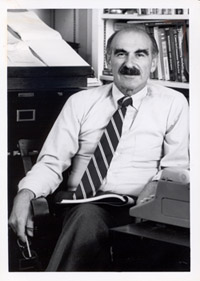 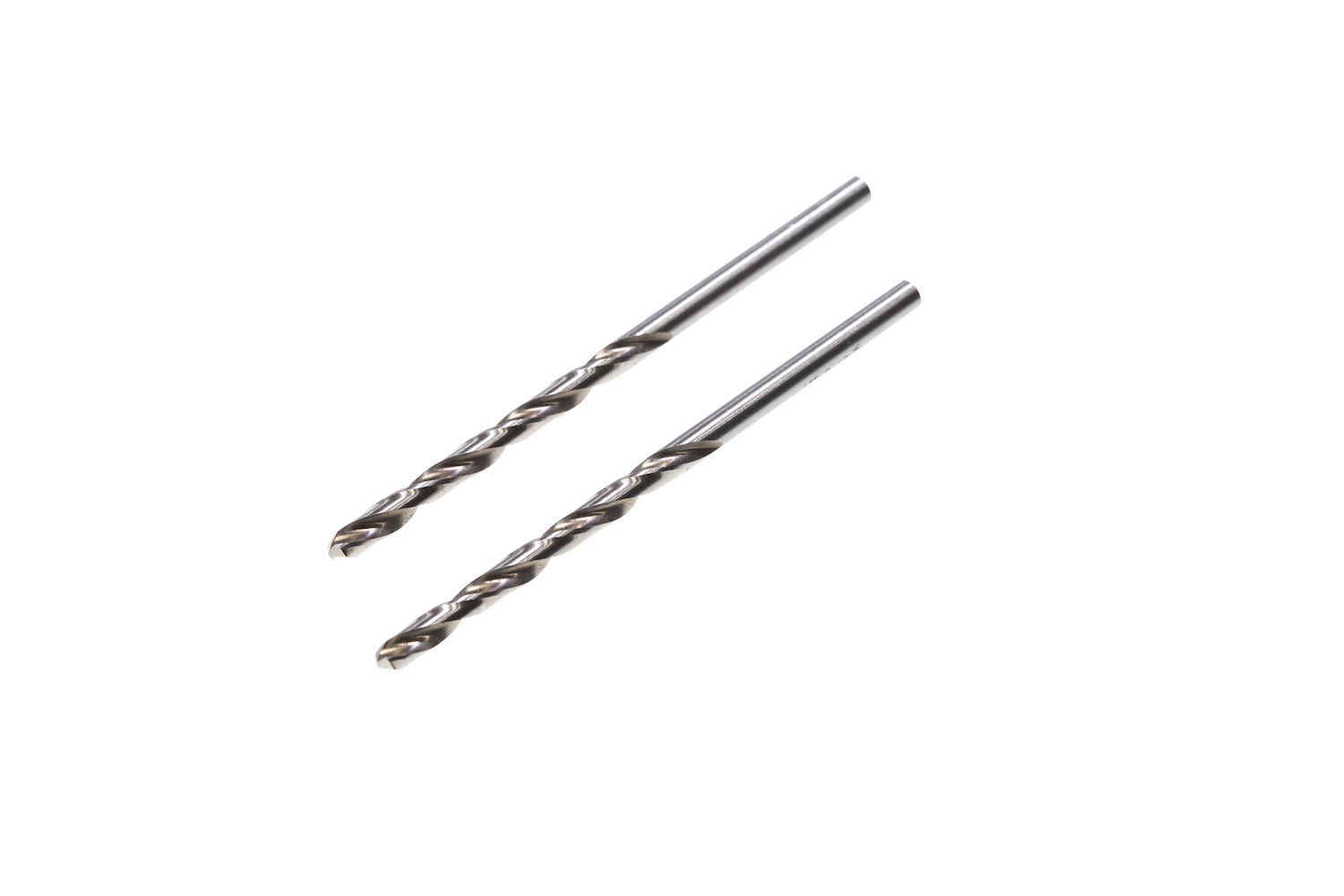 [Speaker Notes: Theodore Levitt put it, "People don't want to buy a quarter-inch drill. They want a quarter-inch hole!"
With this, Levitt argued that people don't buy products, they buy solutions.]
“Good Design is about process, not Product”

Jared Sinclair
App designer and programmer
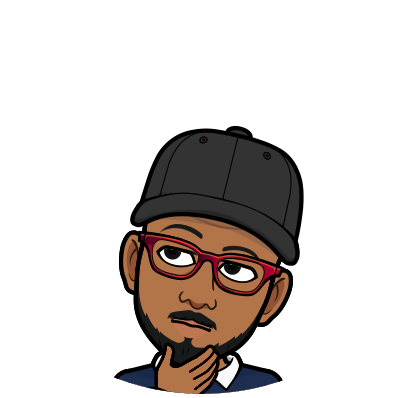 [Speaker Notes: But, UX Design is not a magic formula 
“Good Design is about process”
And to reach that, UX Designers typically follow a user-centered design process, 
ALSO known as Design Thinking Process]
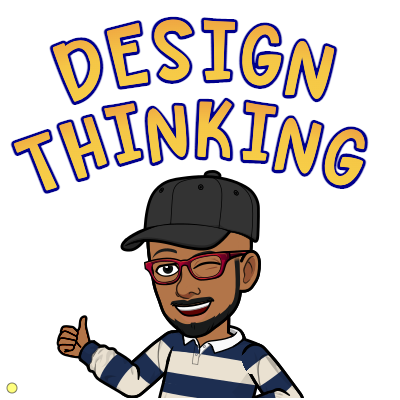 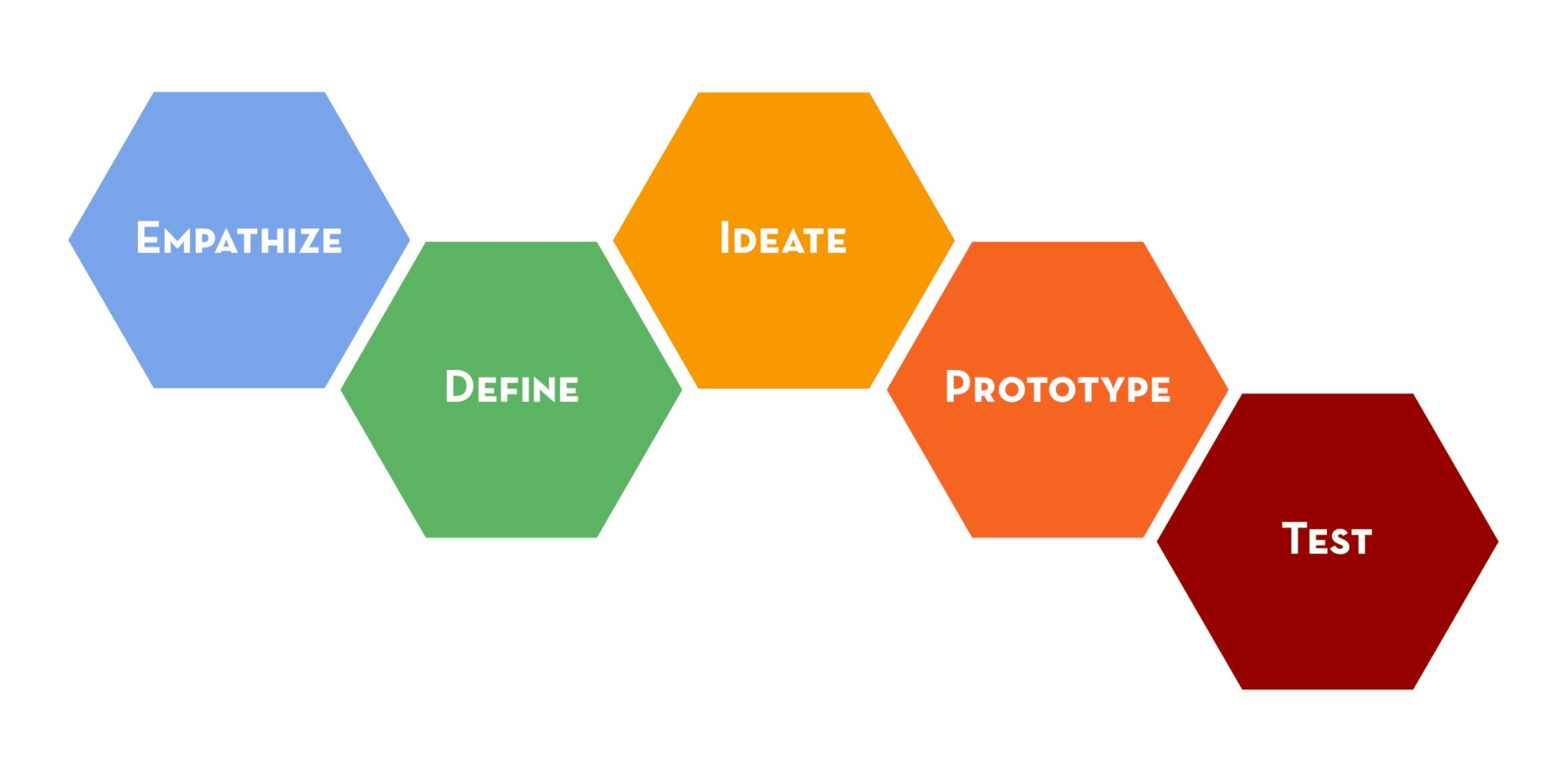 🧡️ 
Empathize
🫱🏼‍🫲🏾
Work together
✅
Fail effectively
[Speaker Notes: The Design thinking or Human Centered Design Process is a method that encourages people to identify and solve problems by doing 3 ESSENTIAL, tasks:
Empathize
Work Together, and
Fail Effectively.]
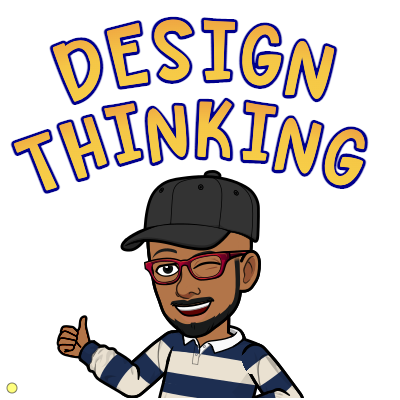 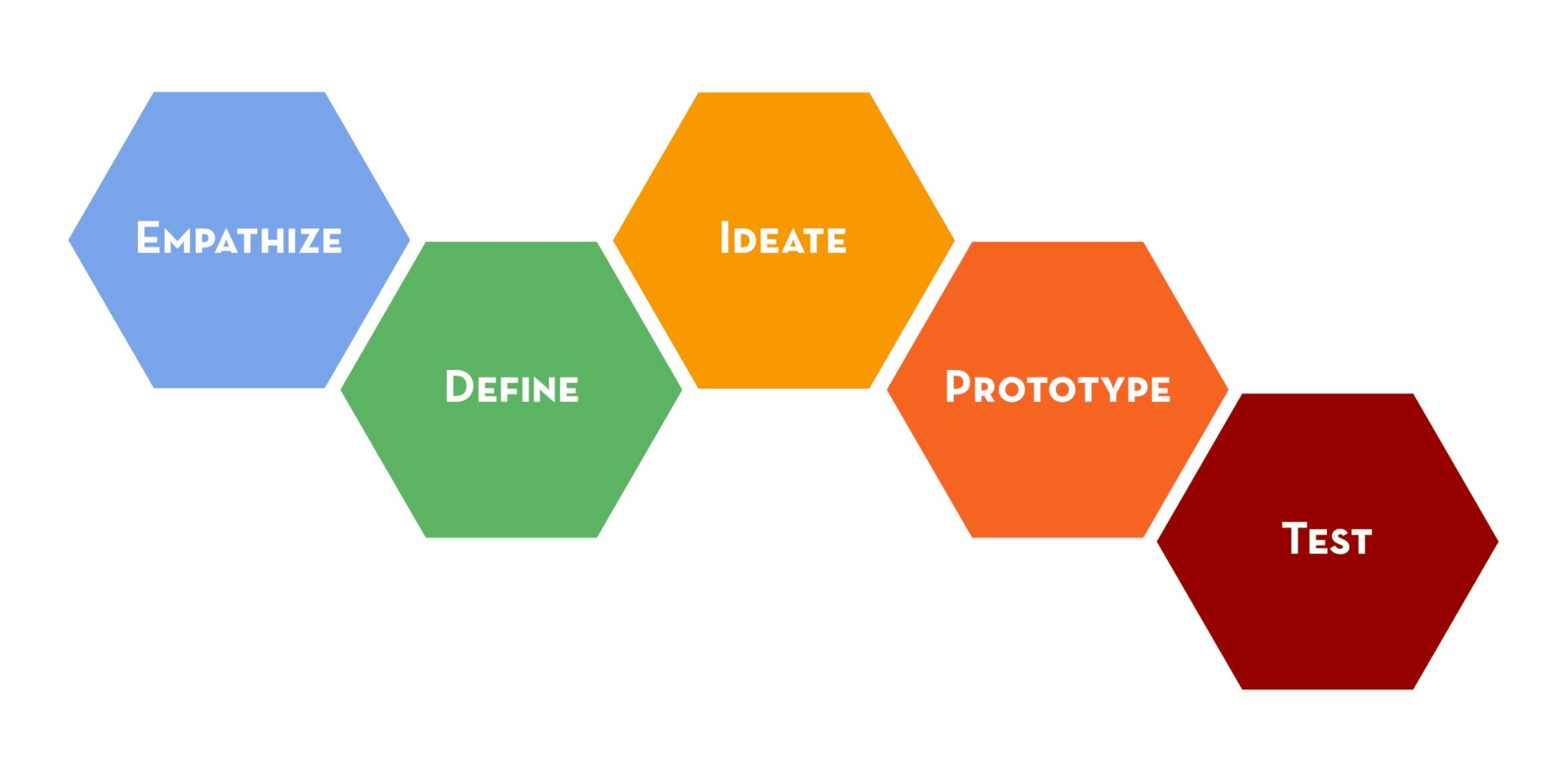 🧡️ 
Empathize
🫱🏼‍🫲🏾
Work together
✅
Fail effectively
[Speaker Notes: And within this 3 tasks fall the 5 phases or steps: empathize, define, ideate, prototype, and test.]
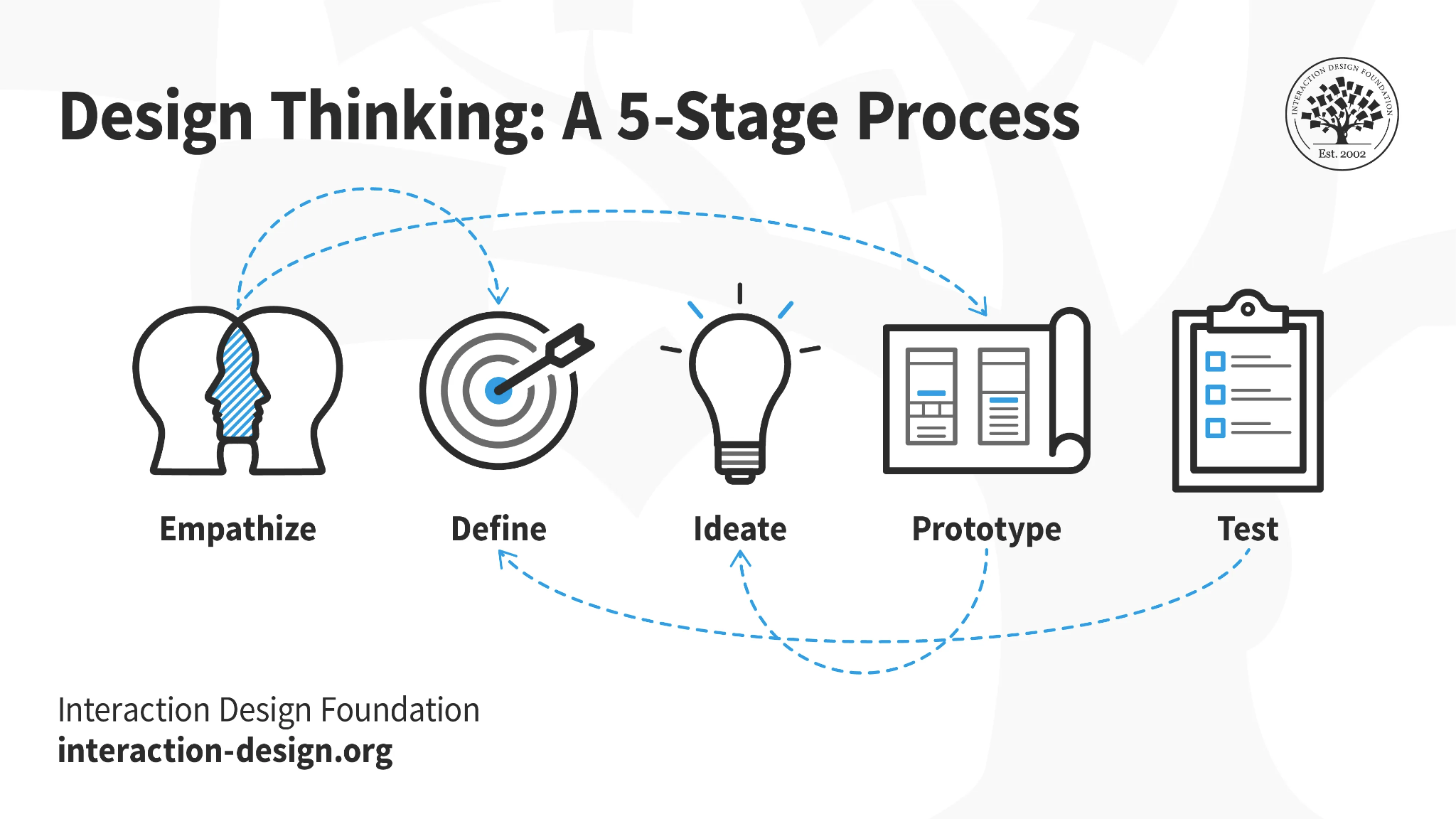 [Speaker Notes: BUT Design thinking is an iterative and non-linear process, stages are not always sequential,]
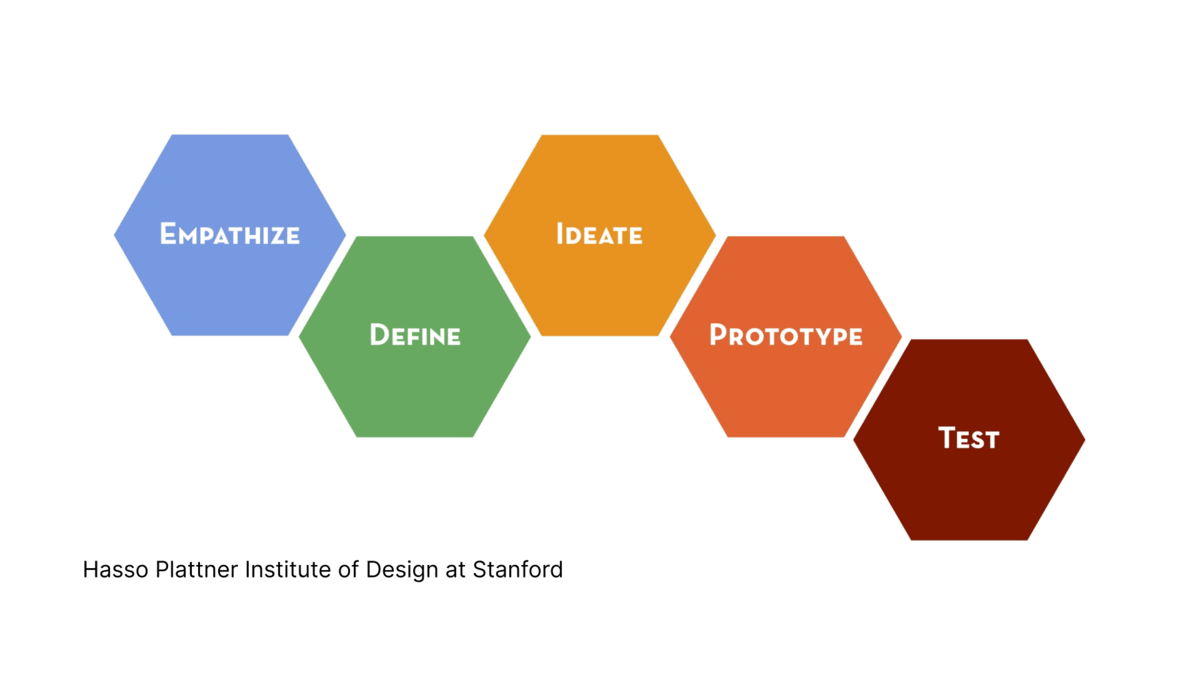 [Speaker Notes: And so far, many companies have adopted and adapted this methodology, have proposed and put into practice different approaches OF THE PROCESS.

Said that, let’s jump to the heart of the matter:]
How we have used Insights and the Design thinking processes to improve the user experience of the App.
[Speaker Notes: How we have used Insights and the Design thinking process to improve the user experience of the App]
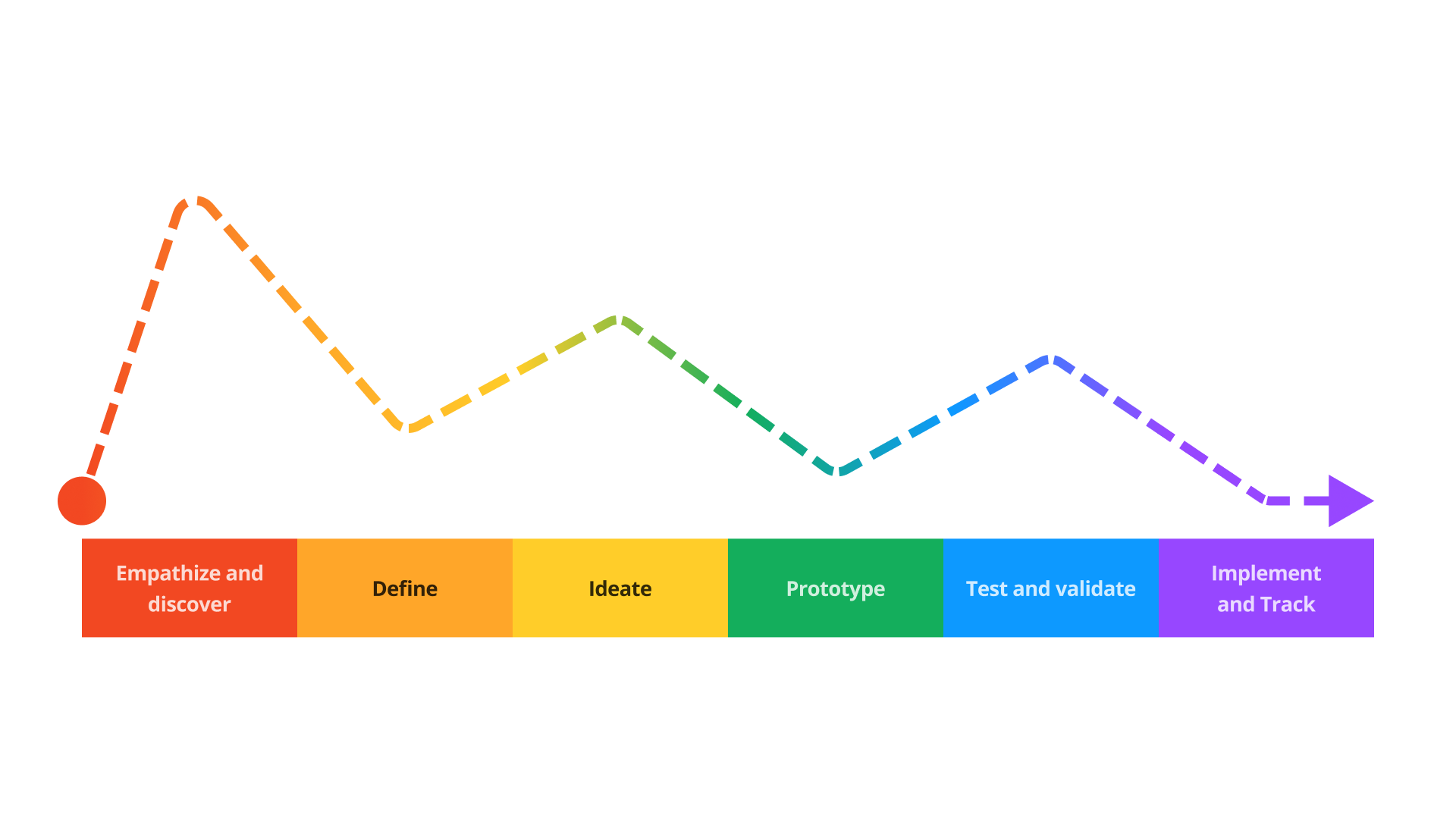 Moodle app design thinking approach
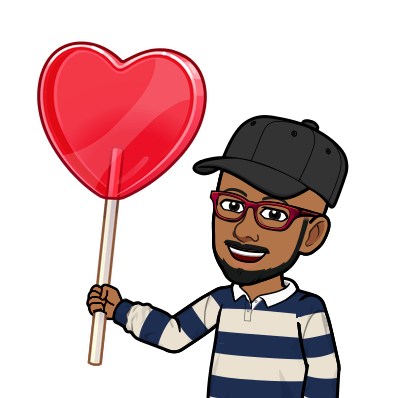 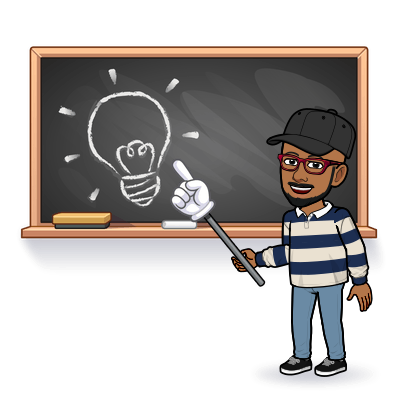 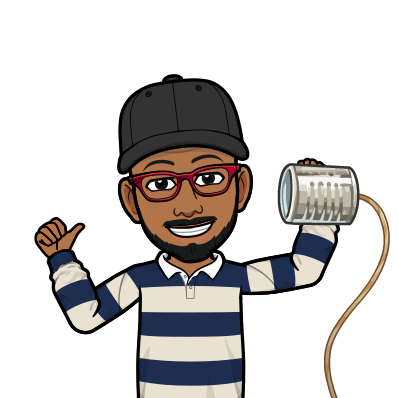 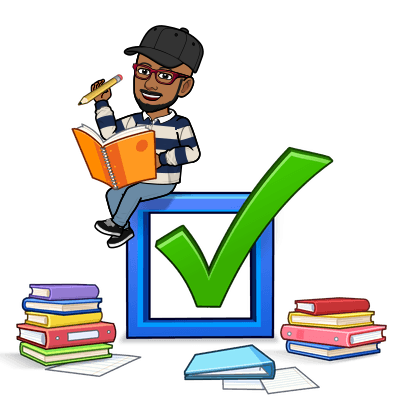 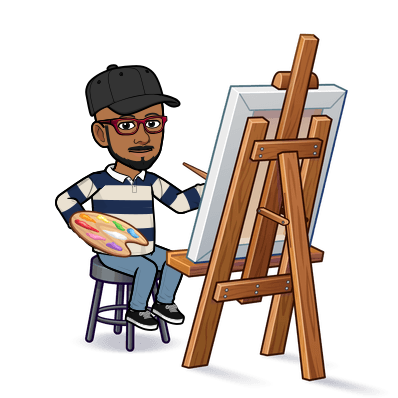 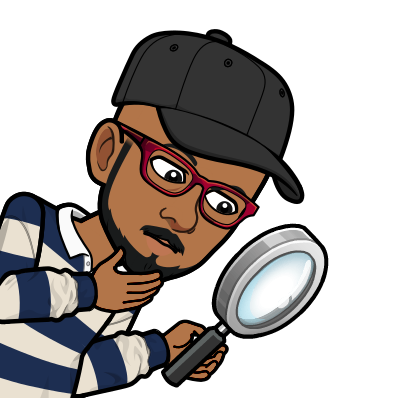 [Speaker Notes: this is a visual representation of what our approach to the process looked like, or at least how it felt like.
In general, it is a process that consists of collecting AND generating information, and then reducing possibilities and prioritizing
But let's go step by step]
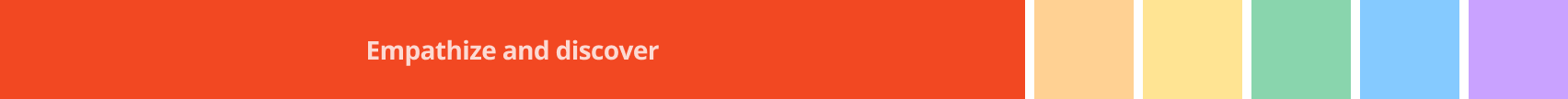 “Get insights to Better define the Problem ”
Conduct research in order to empathize and know about our users and about the company and its objectives
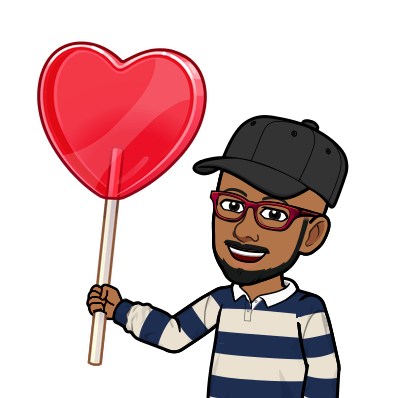 [Speaker Notes: THE EMPATHIZE AND DISCOVER phase consists of researching and gathering all the necessary information and asking the whys, 
… in order to understand the business goals and be able to empathize with the user and understand their needs.]
Discovery and Empathize Phase
What we did?:
Learned about the product
Knew the current status
Met the People
Empathized with users
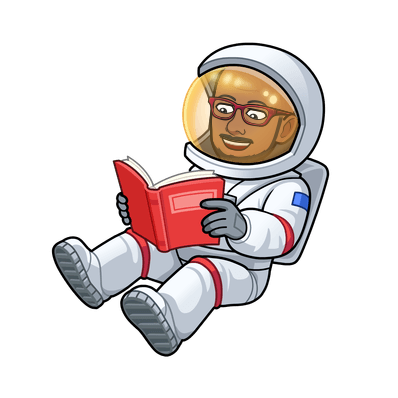 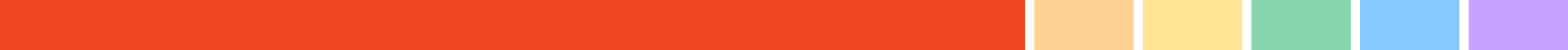 [Speaker Notes: In this first phase, I focused on gather as much info as possible:
Learned about the product, how it works and its history
LEARNED ABOUT The current status of the product and the company, current projects, long term and short term objectives, necessities, and more
Met the people involved, the team and stakeholders, their roles, their work and their point of views
But mainly, I LEARNED ABOUT our users and empathized with them:]
Key learnings:
The experience is more Students centered
Most of them are young people
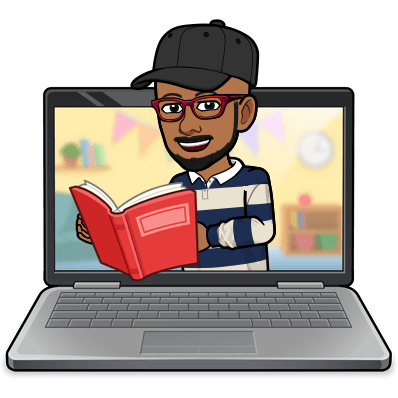 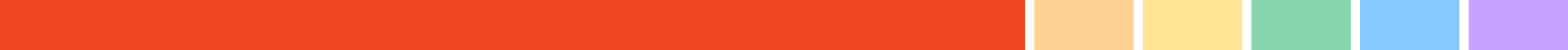 [Speaker Notes: Here some key learnings I got:
Moodle app experience is more Students centered
And the majority of our users are young people, mostly high school and university students.]
Key learnings:
The experience is more Students centered
Most of them are young people
90% are phone users
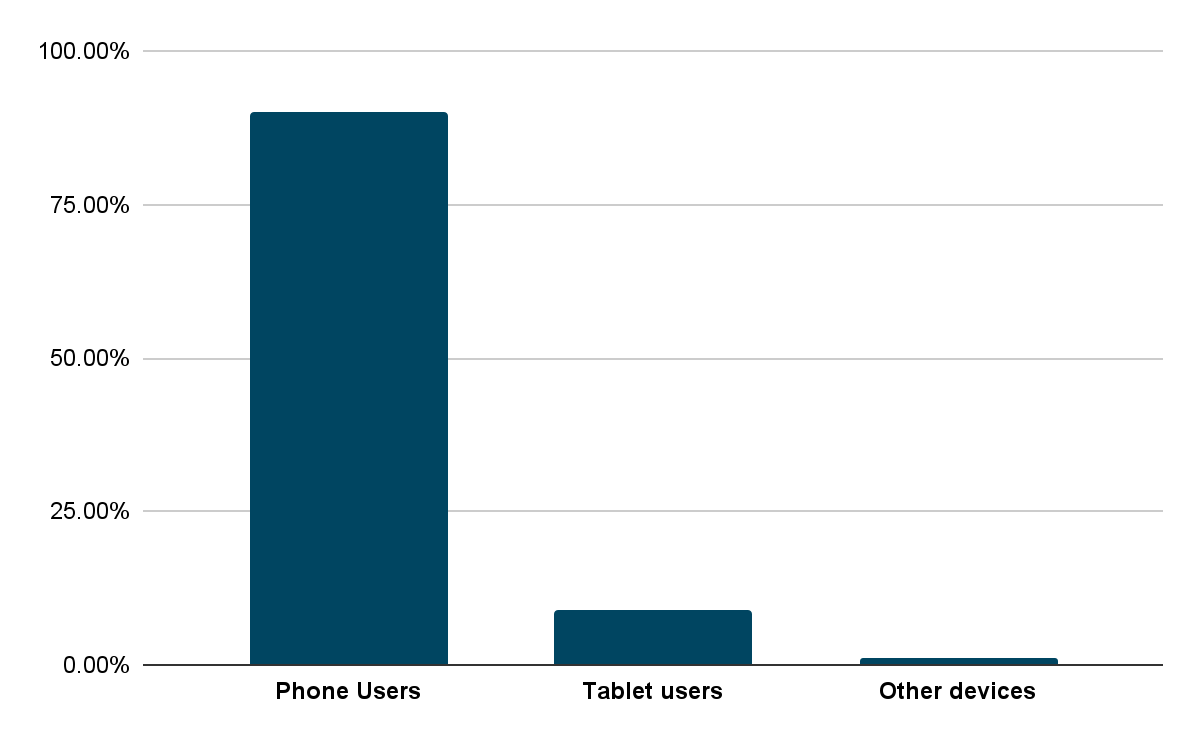 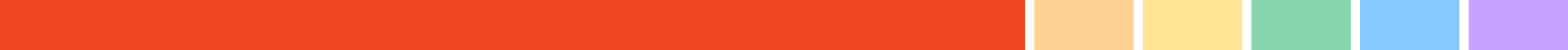 [Speaker Notes: 90% are phone users, while only 9% use tablets and  the rest 1% use other devices.]
Key learnings:
The experience is more Students centered
Most of them are you people
90% are phone users
More android users
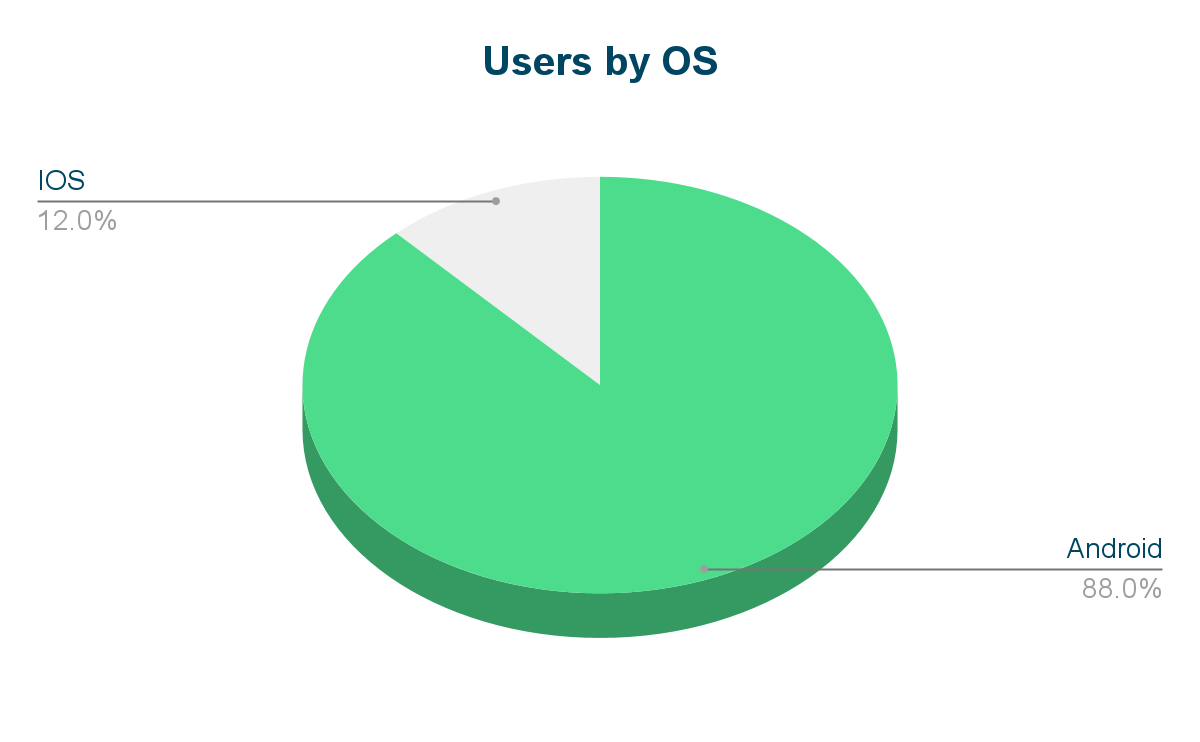 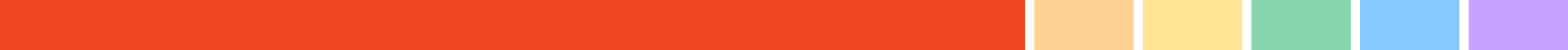 [Speaker Notes: Also, 88% of our user use Android devices and only the 12% of them use Apple]
Research 5 Pillars:
💻
LMS 4.0 Redesign
Adapt Web UI and UX enhancements
♿️
Accessibility
Identify and fixing accessibility issues
🥊
Benchmark analysis
Watch competitors and market trends to be up-to-date
🗣
Feedback & Reviews
Listen to our users needs and complaints
⏳
The current Experience
Take into account the experience of our current users
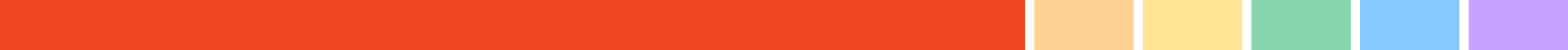 [Speaker Notes: On the other hand, there were also 5 tasks or requirements we had to take into account.
Analyse direct and indirect competitors and other trending products to identify patterns.
Check comments, Feedback and reviews from Play Store, App store, Support, Moodle Partners, community forums & tracker to extract insights
Adapt and translate UX and UI improvements from LMS 4.0 to ensure consistency
Improve the app accessibility and fix current issues.
Take into account the current users experience]
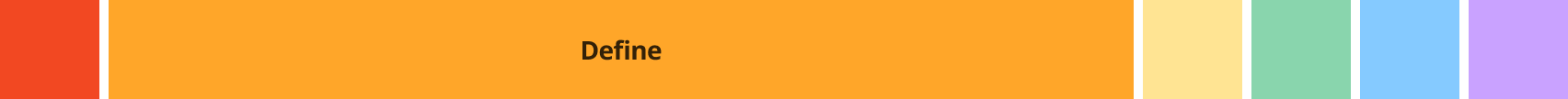 “Have a clear view of the problem, the goal and the users ”:
Combine all the research and observe where your users’ problems exist.
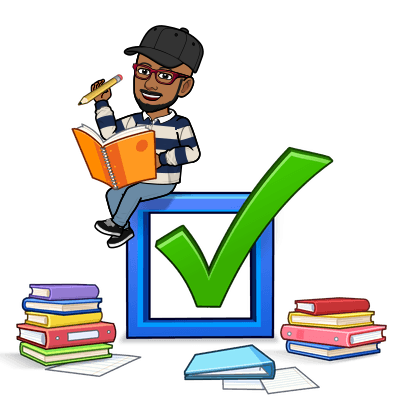 [Speaker Notes: The DEFINITION phase consists of combining all the research and learnings from the previous phase and looking at where the user problems exist.]
Analyzing the data collected
What we did?:
Analyzed learnings
Understood the user
Defined the Process
Prioritized the main projects
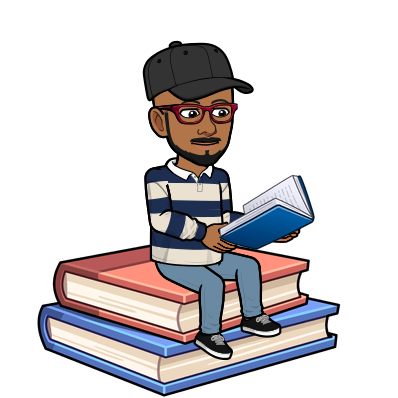 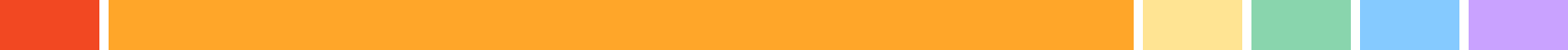 [Speaker Notes: We Analyzed and synthesized the learnings from previous phase
Gathered insights and feedbacks to understand the users needs  
Defined process, steps, methods and ways to work
And Defined the main fields and projects to work on

IN THIS PHASE, we used some mapping AND BRAINSTORMING methods such as:]
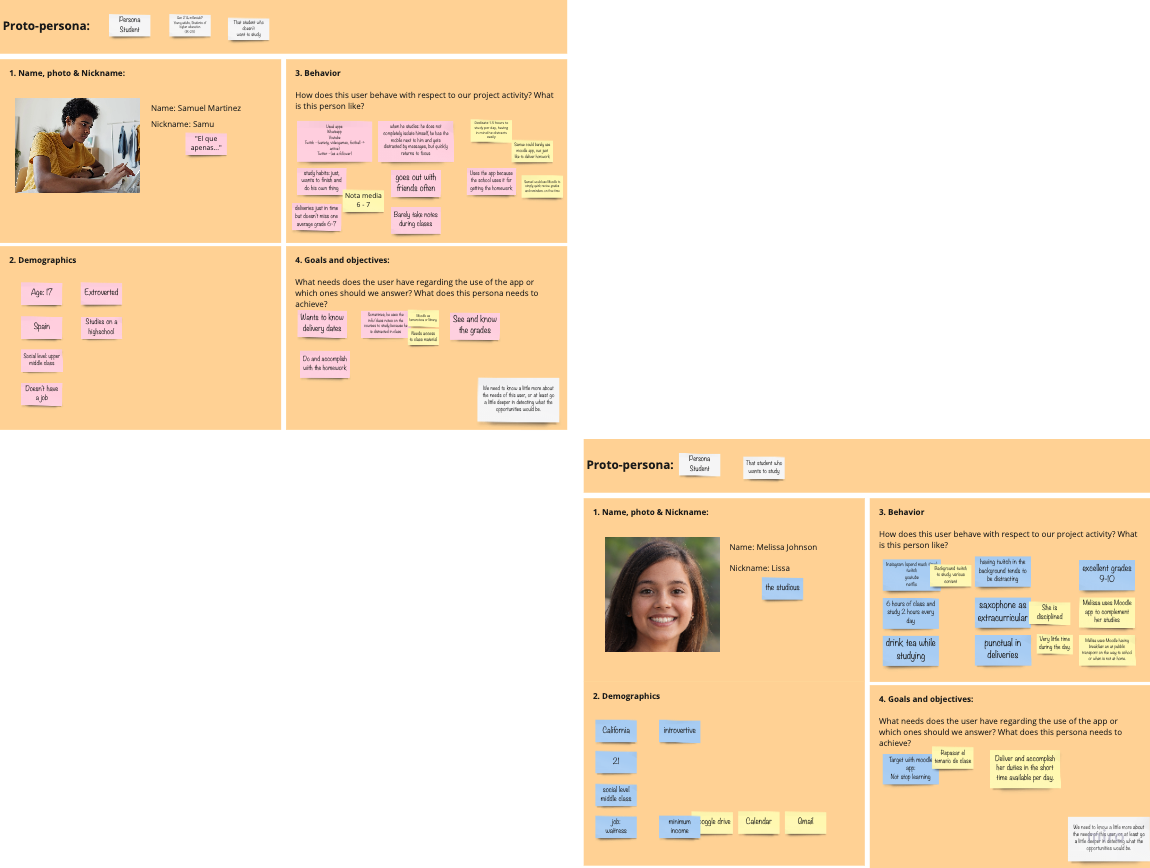 UX Mapping Methods:
Lean User Persona
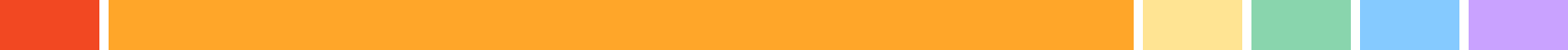 [Speaker Notes: User personas to understand the user]
UX Mapping Methods:
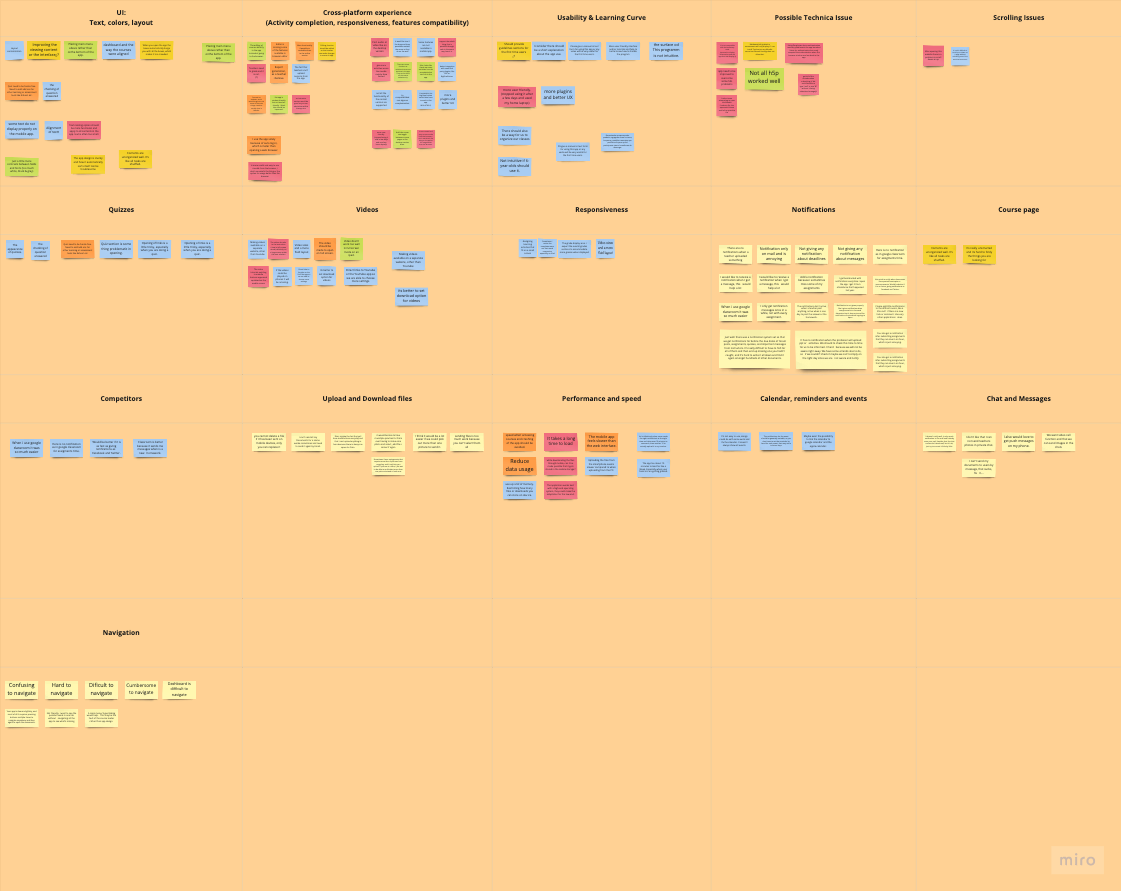 Lean User Persona
Affinity maps
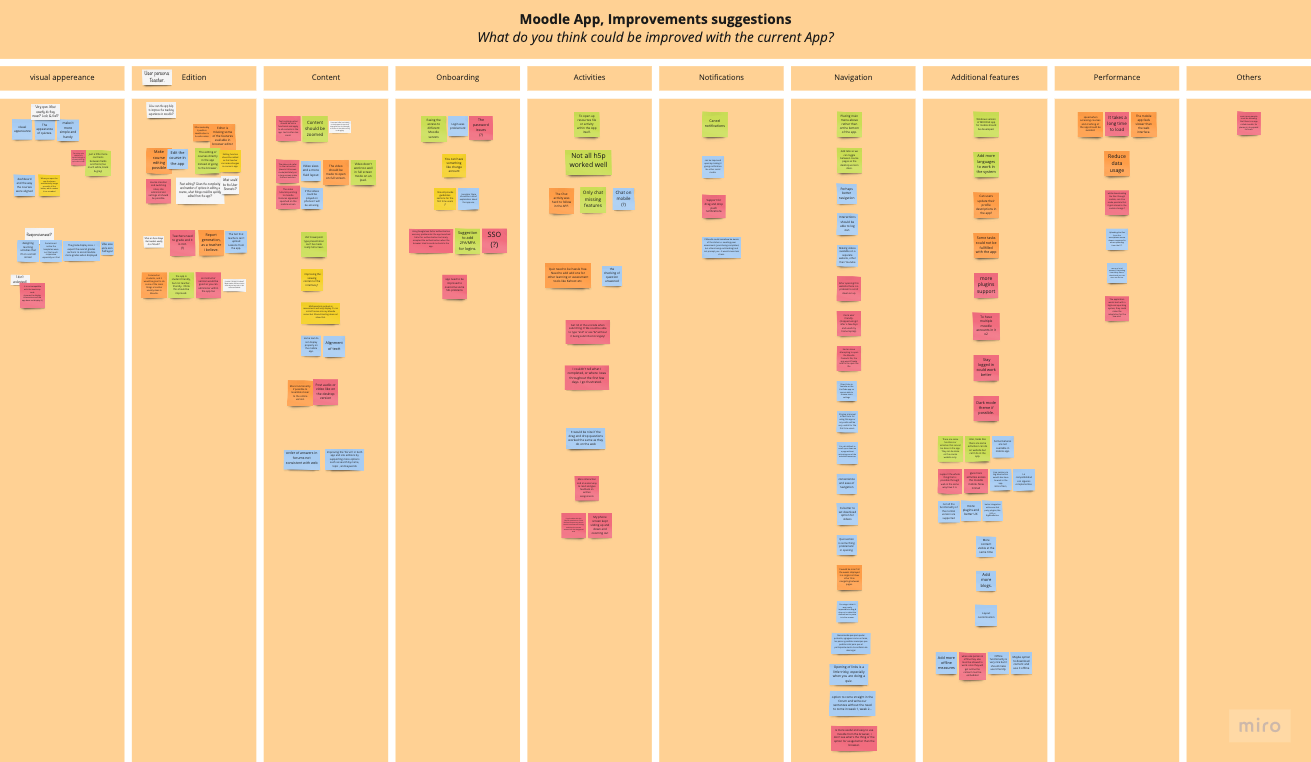 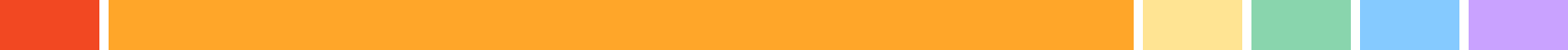 [Speaker Notes: Affinity maps to compile, group and categorize the different insights.]
UX Mapping Methods:
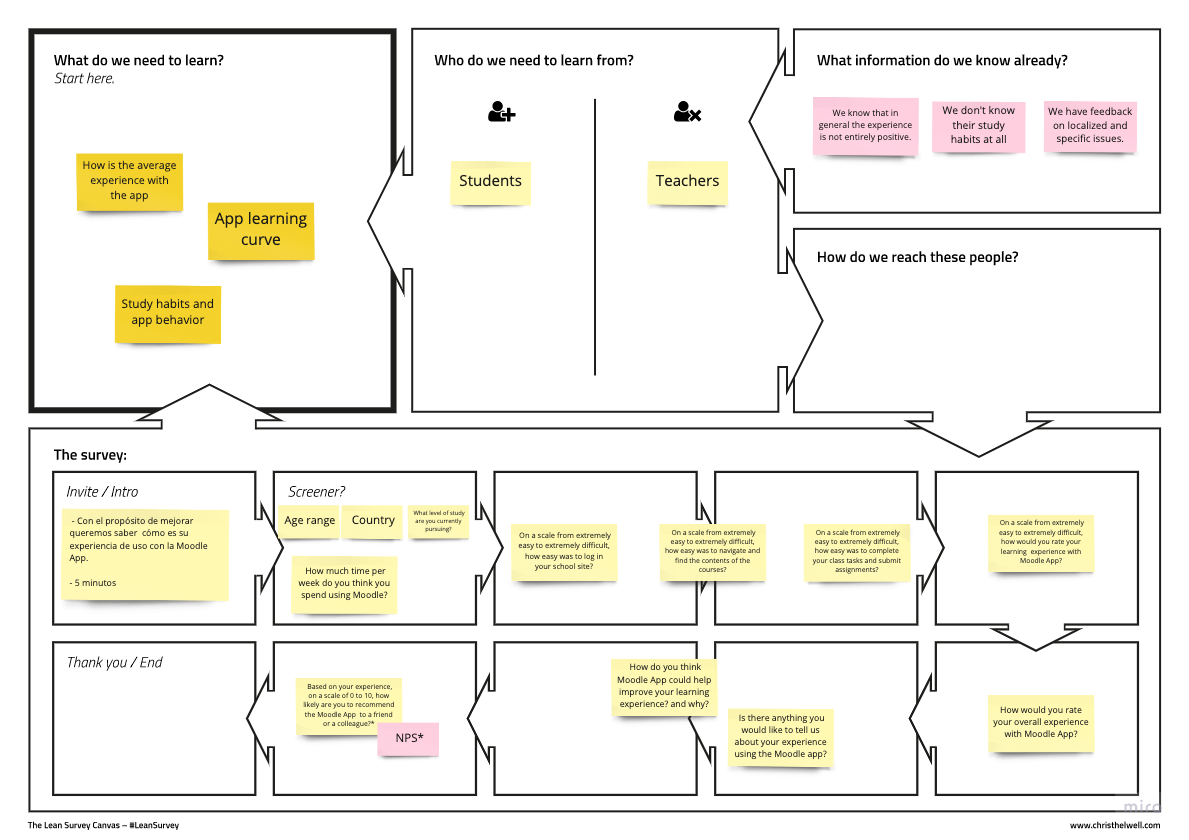 Lean User Persona
Affinity maps
Lean survey canvas
etc…
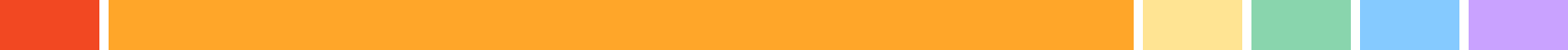 [Speaker Notes: Lean survey canvas to plan surveys and obtain missing information
Among other methods]
4 main areas of improvement:
Navigation
Main navigation menu
Main course navigation
Navigation between activities
Gestures and common navigation Patterns
Reminder of recent activity in the course
User Interface
New design
Consistency with LMS
New activity Icons set
Improve Accessibility
Improve content visualization
Performance
Accelerate performance and speed up
Reduce the number of web service requests
Reduce the storage of unneeded residual files
Show connection status feedback
Notifications
Improve notifications experience
Notify New course content
New devices (connection or just login)
Latest course activity
Other additional local notifications
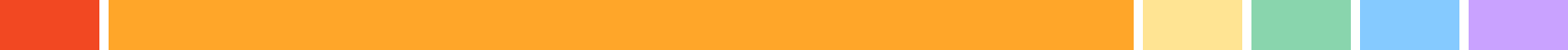 [Speaker Notes: This helped us to identify the 4 main projects or major areas to work on:
Rethink and improve the navigation of the app.
Redesign and adapt the user interface.
Improve the app performance
And improve the notification experience]
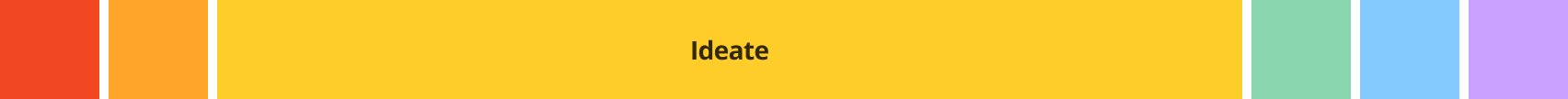 “Find solutions to the problems with the insights”
Brainstorm and purpose a range of creative ideas that address the unmet user needs identified in the define phase.
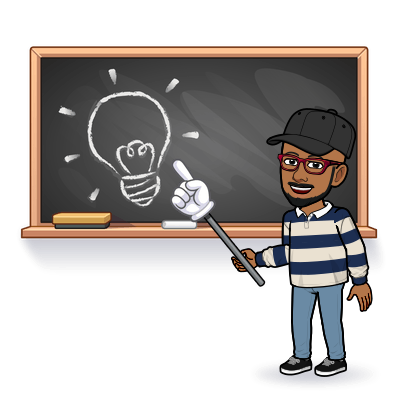 [Speaker Notes: It's time to get creative! 
In the Ideate phase you start thinking and proposing creative ideas and possible solutions based on the needs defined in the previous phase.]
Draft and exploration
What we did?:
Explored Design patterns
App flows and architecture analysis
First UI proofs and drafts
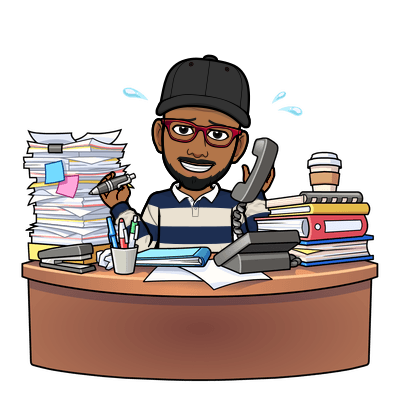 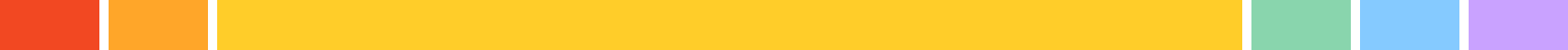 [Speaker Notes: In this phase we did a lot of exploration and drafts
We reviewed and analysed the app, the flows, the screen, the architecture, etc
And we started to purpose and asses ideas for the new UI.]
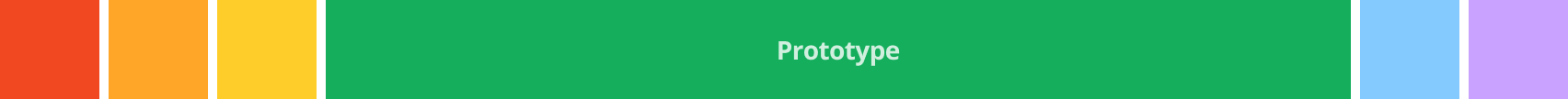 “Build and test ideas. Make mistakes quickly to succeed faster”
Build real, tactile representations for a subset of the ideas.
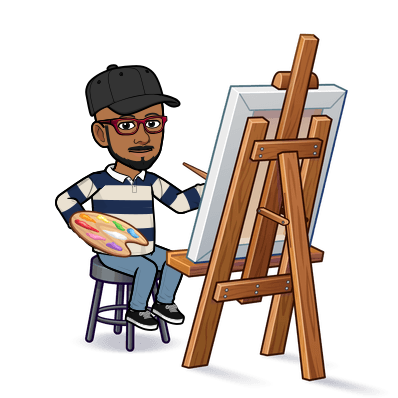 [Speaker Notes: With the ideas and objectives clear, we jumped to prototype phase.]
First prototypes
What we did?:
Screens drafts and proofs
UI kit and team library
4.0 interactive prototype
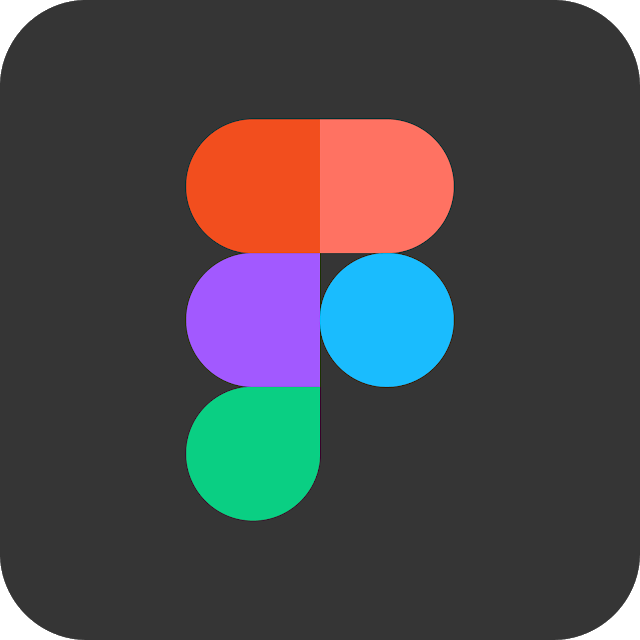 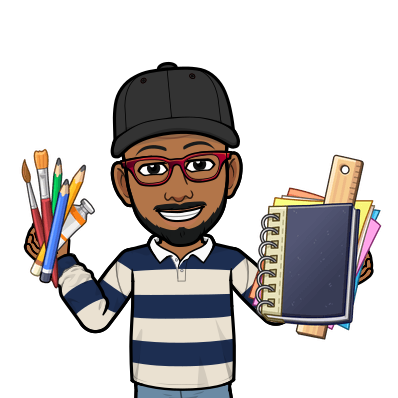 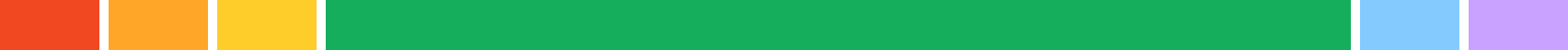 [Speaker Notes: The time has finally come to get down to work with Figma, or what is considered to be the real design part.]
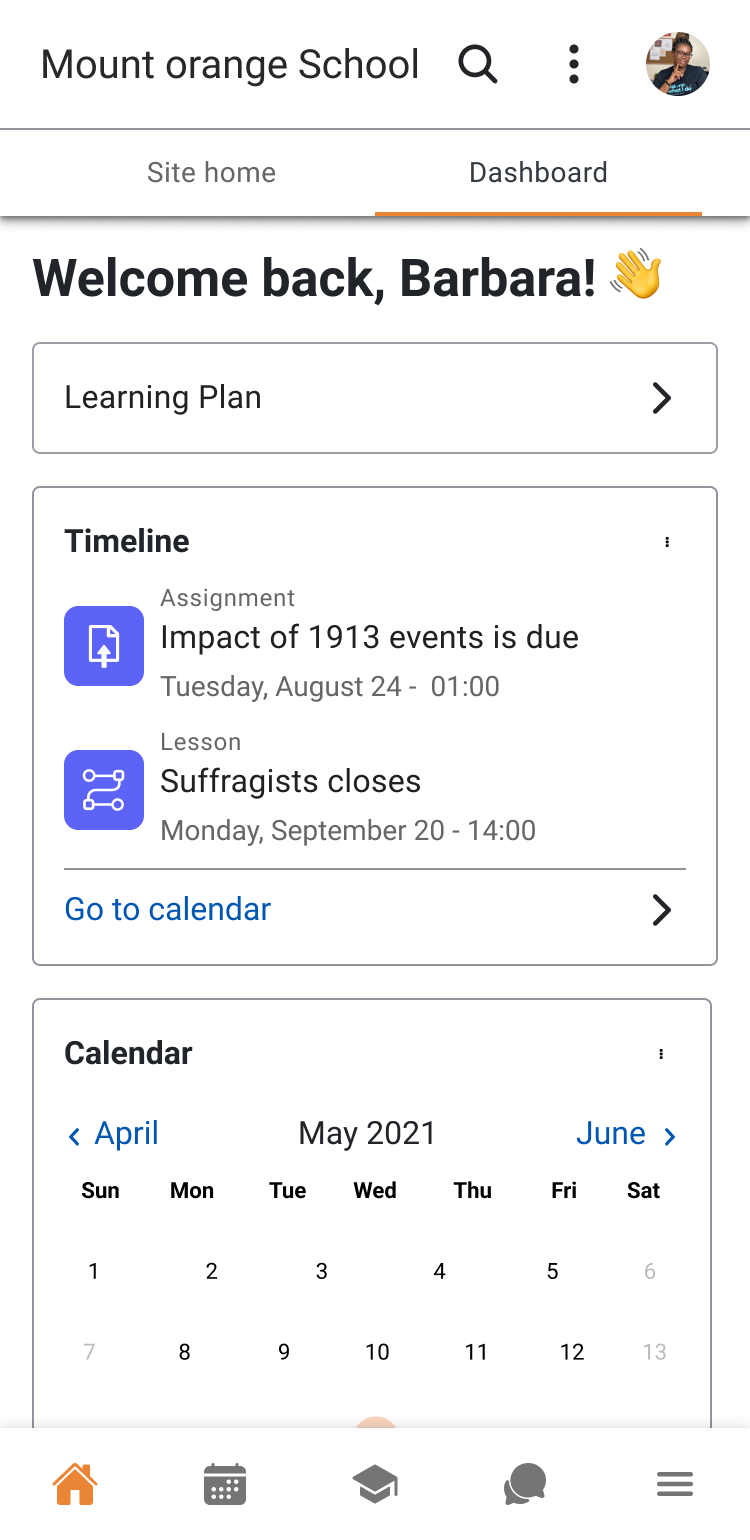 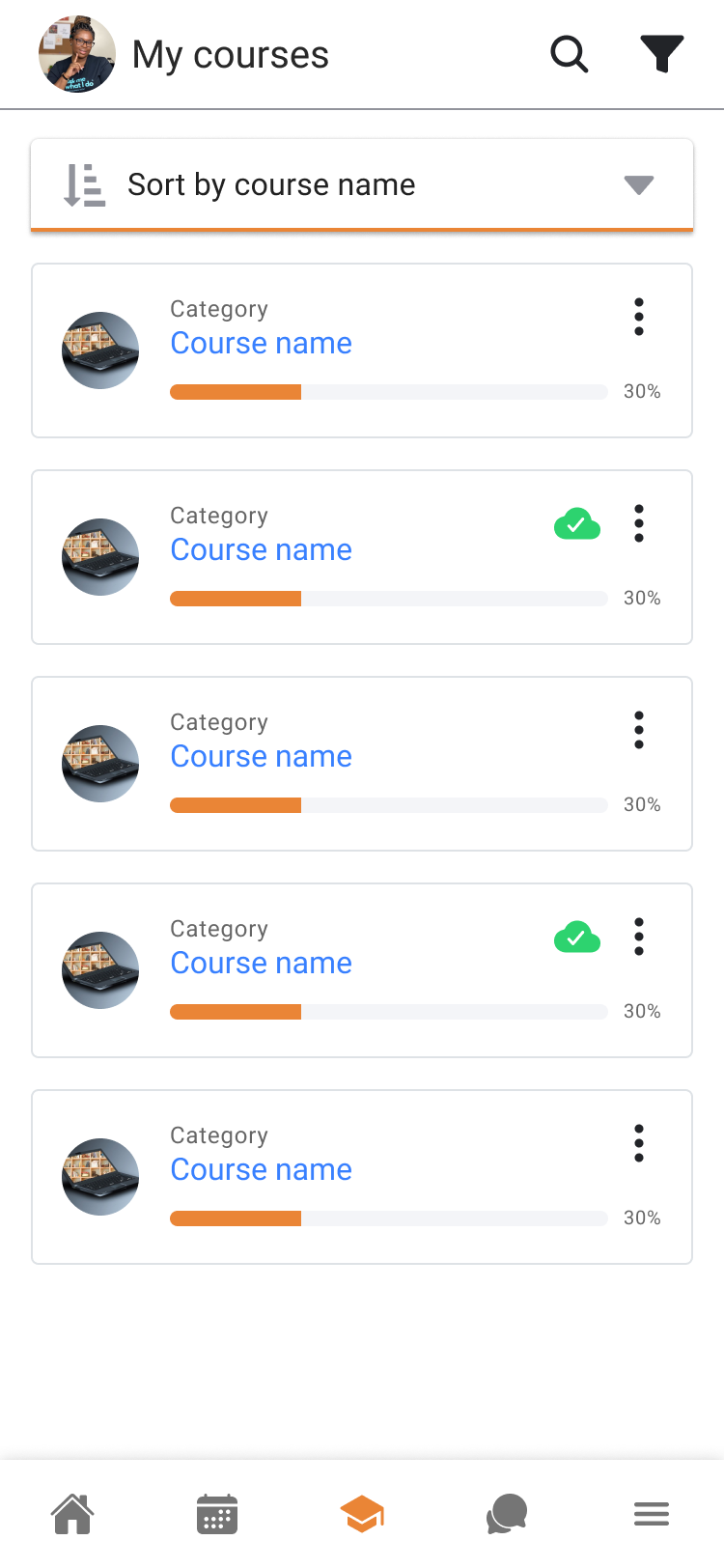 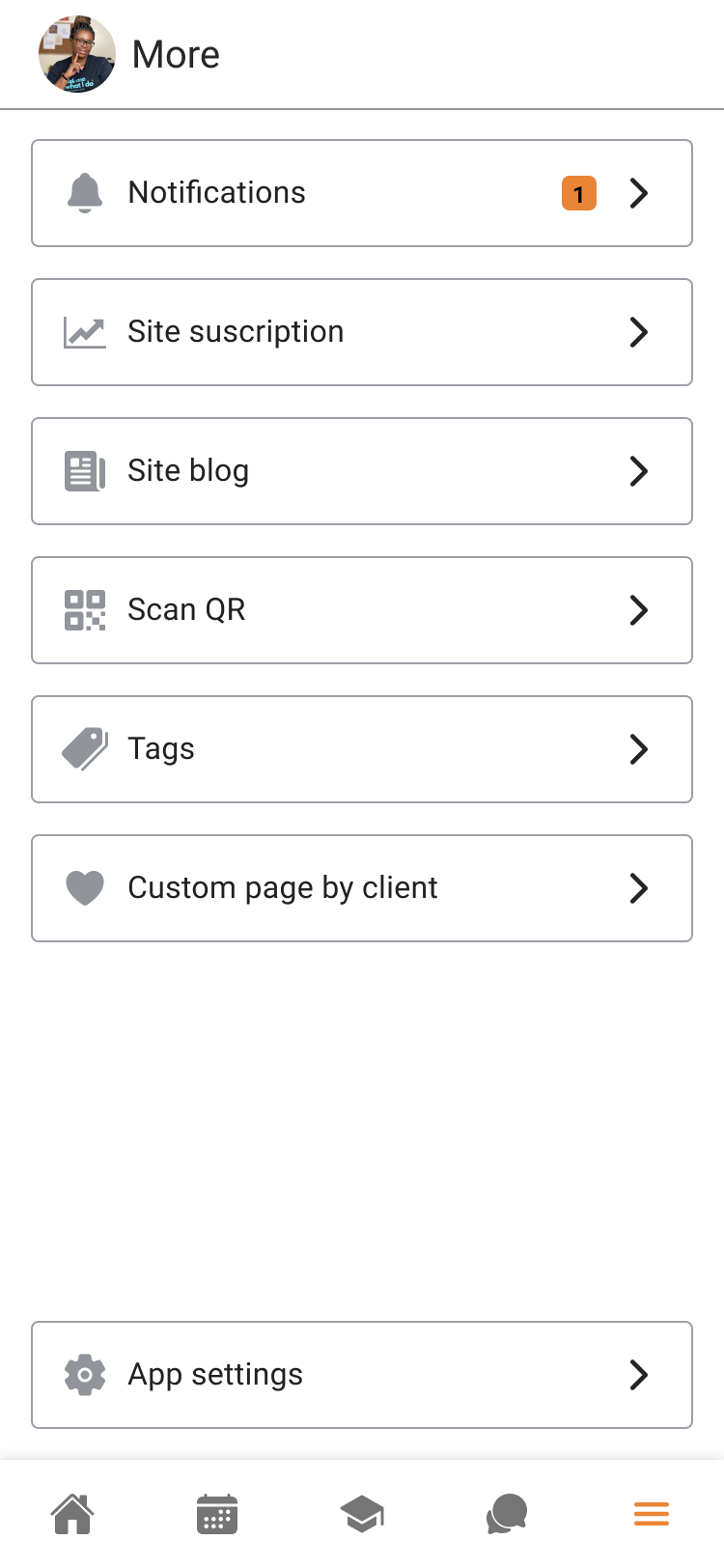 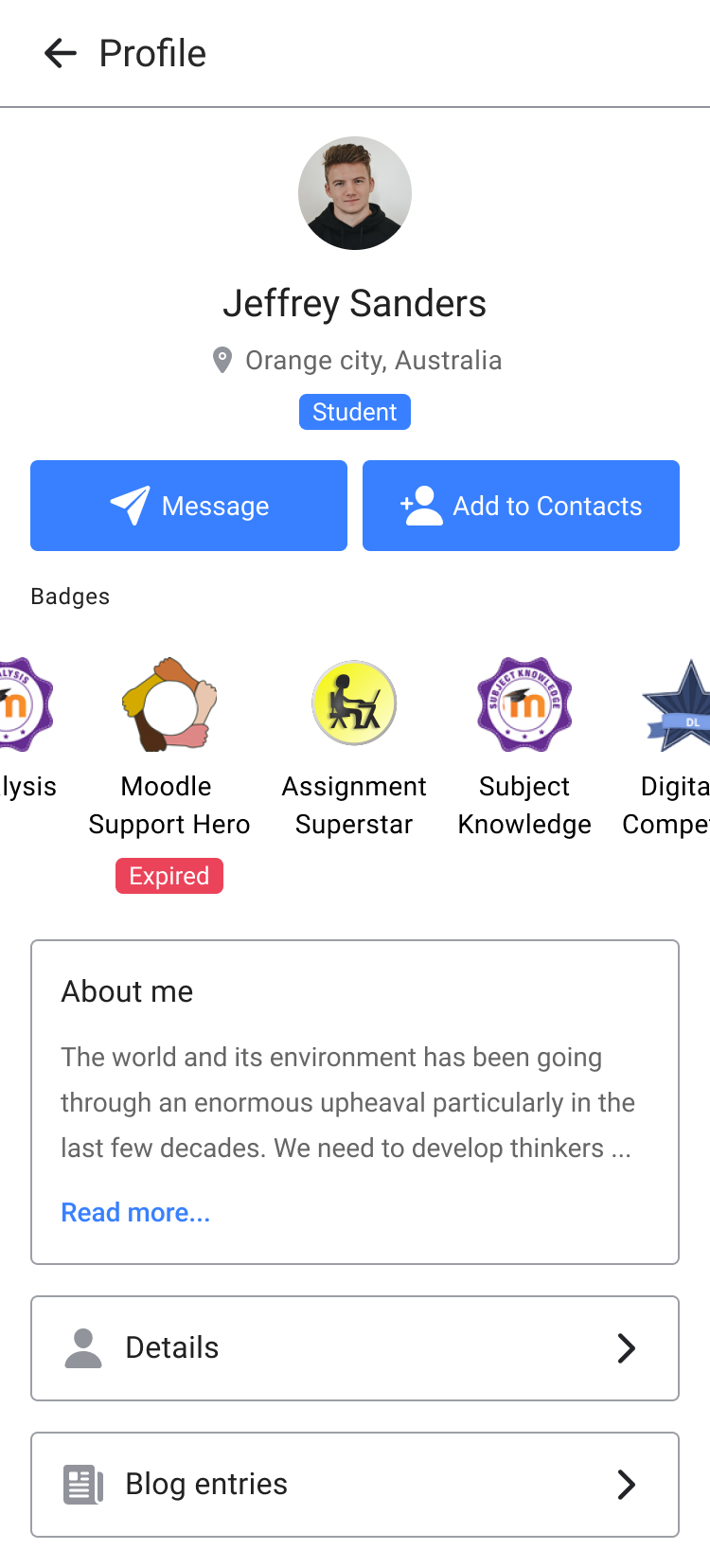 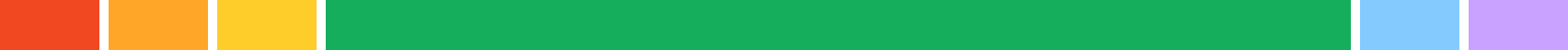 [Speaker Notes: We worked on the first proofs and proposals]
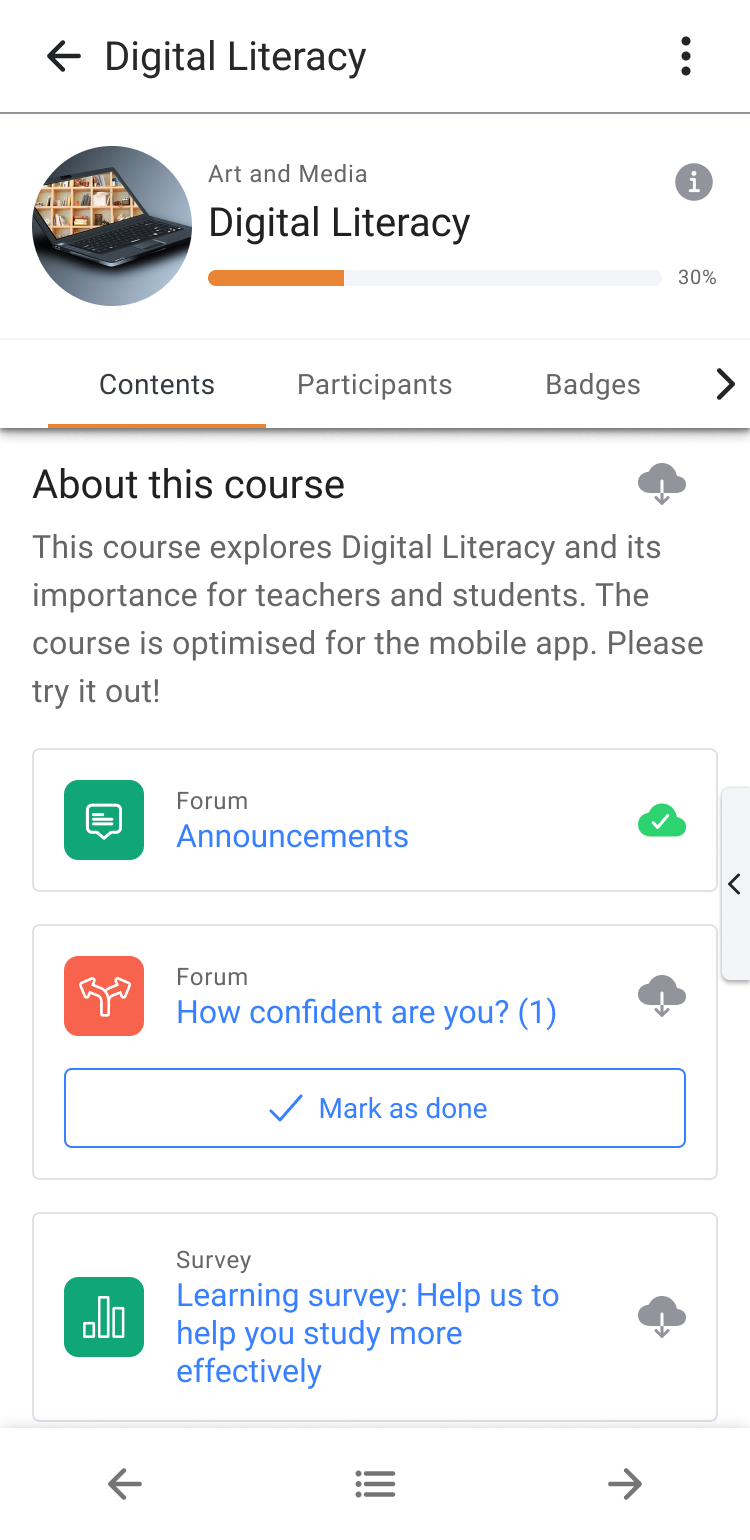 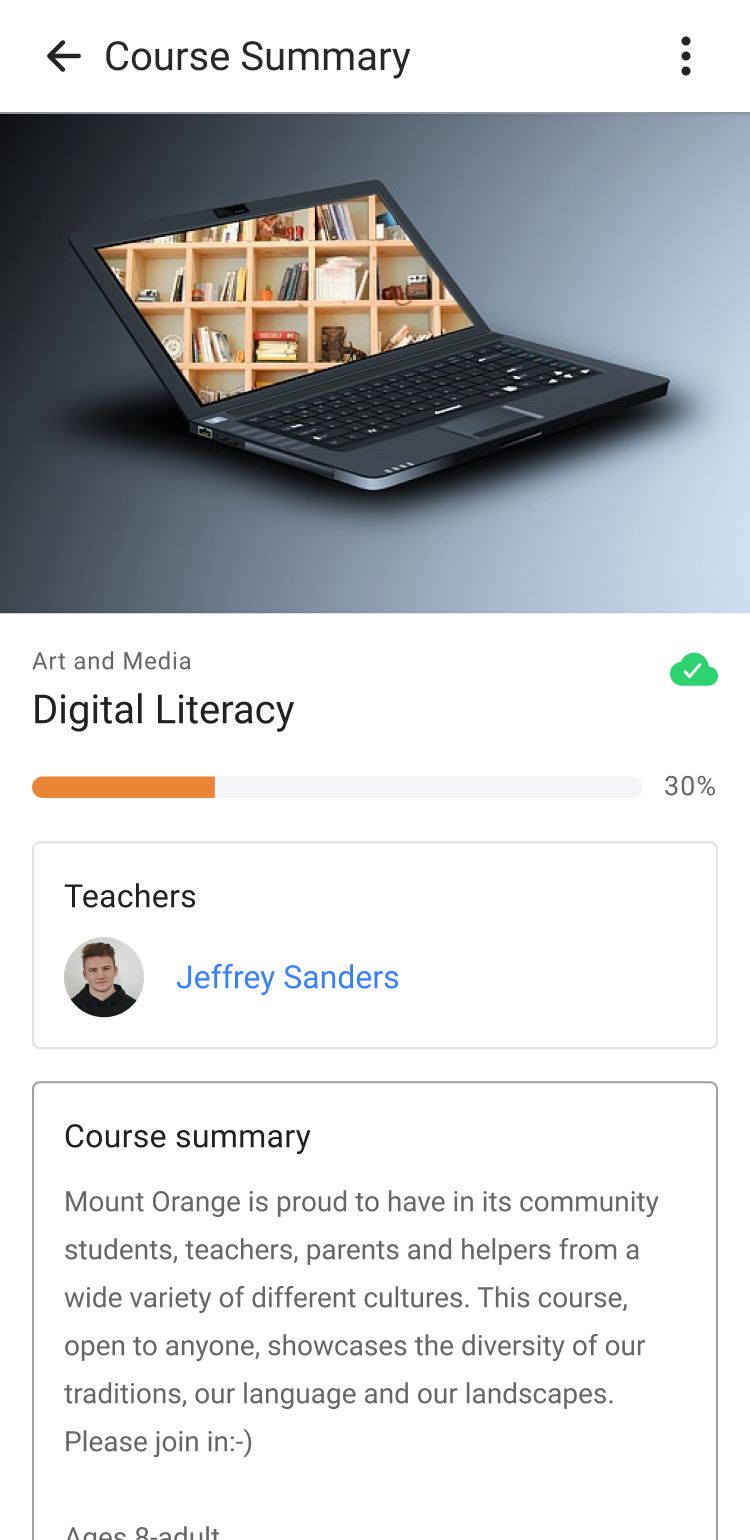 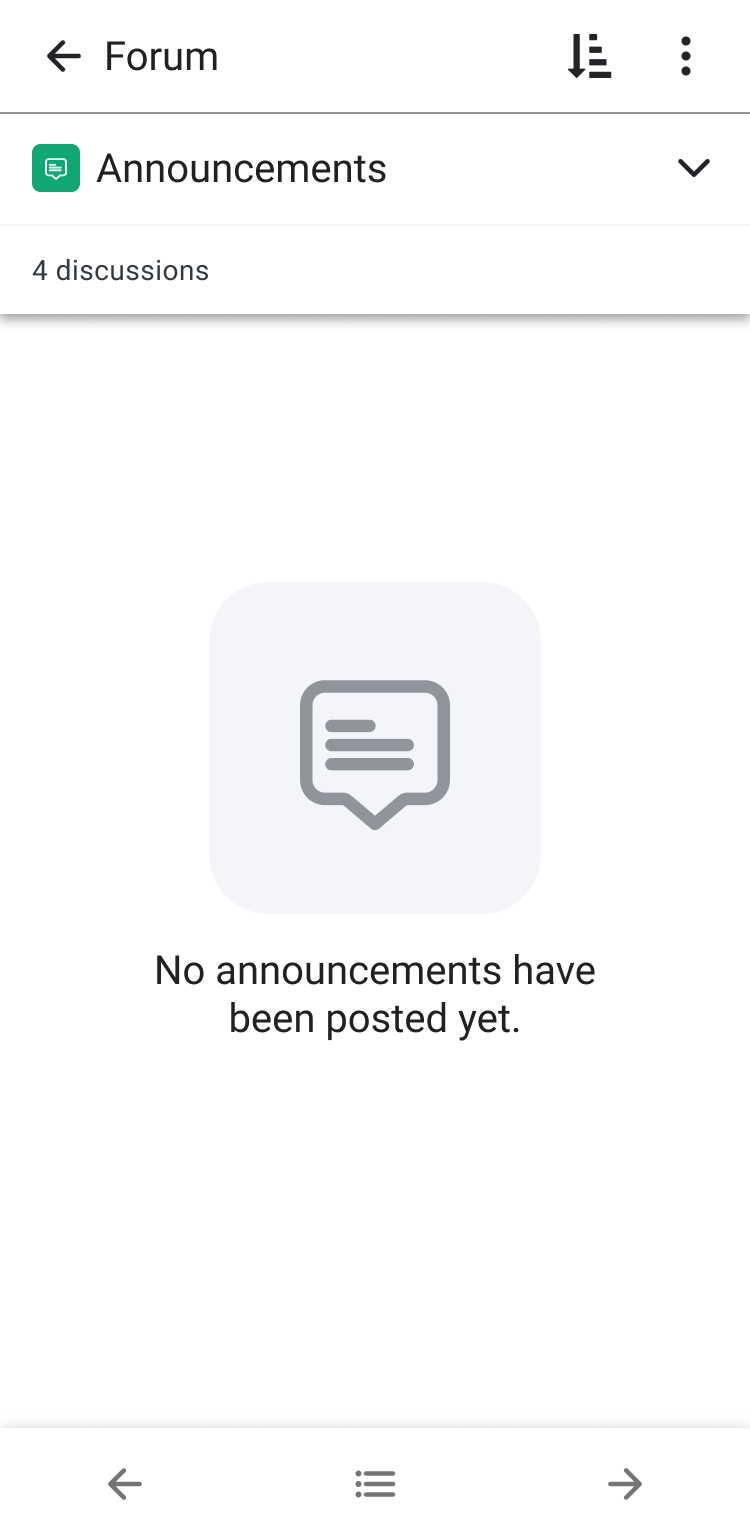 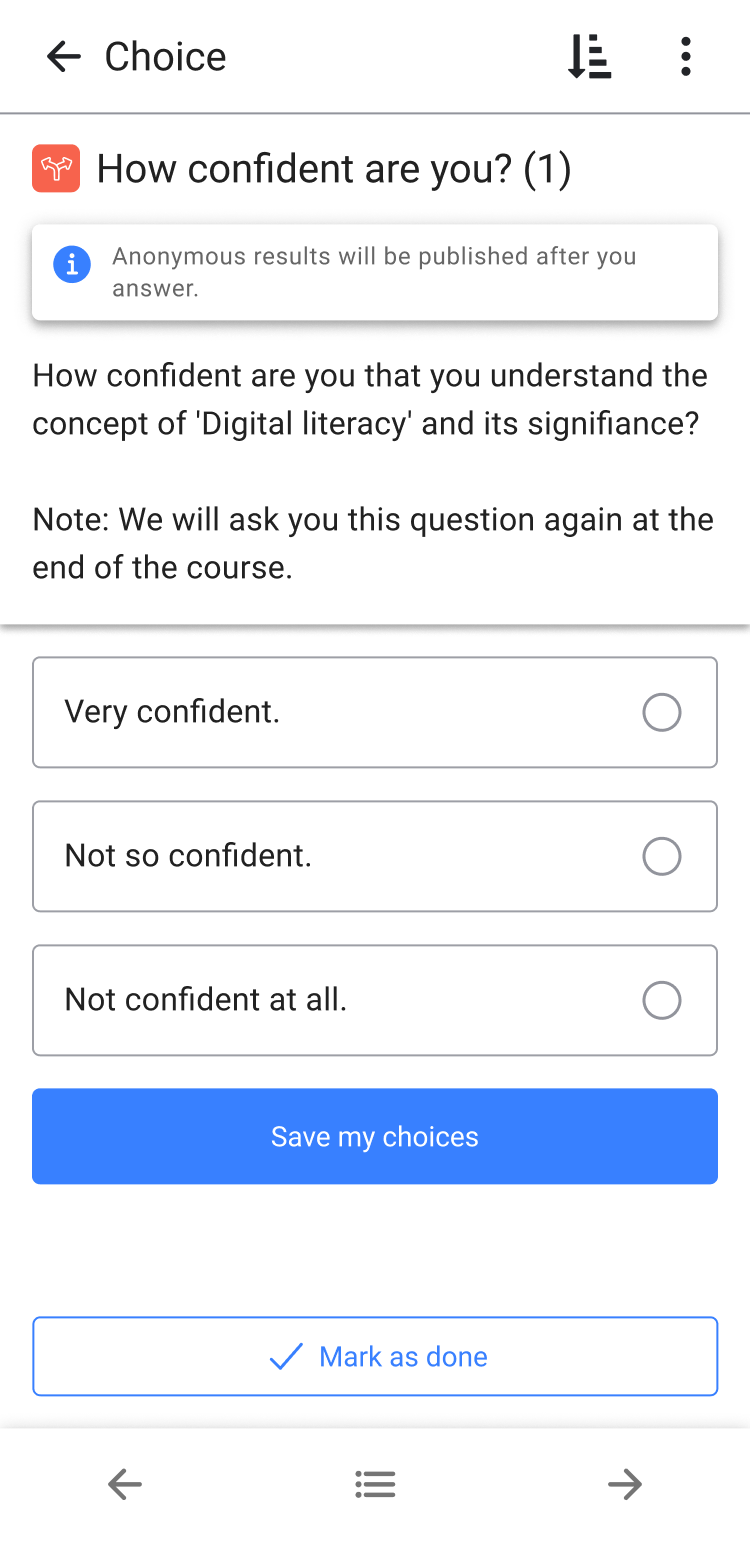 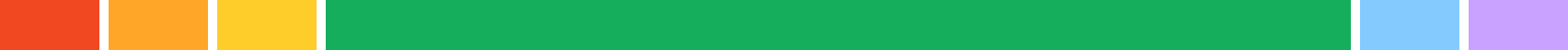 [Speaker Notes: We discussed and agreed the proposals within the team]
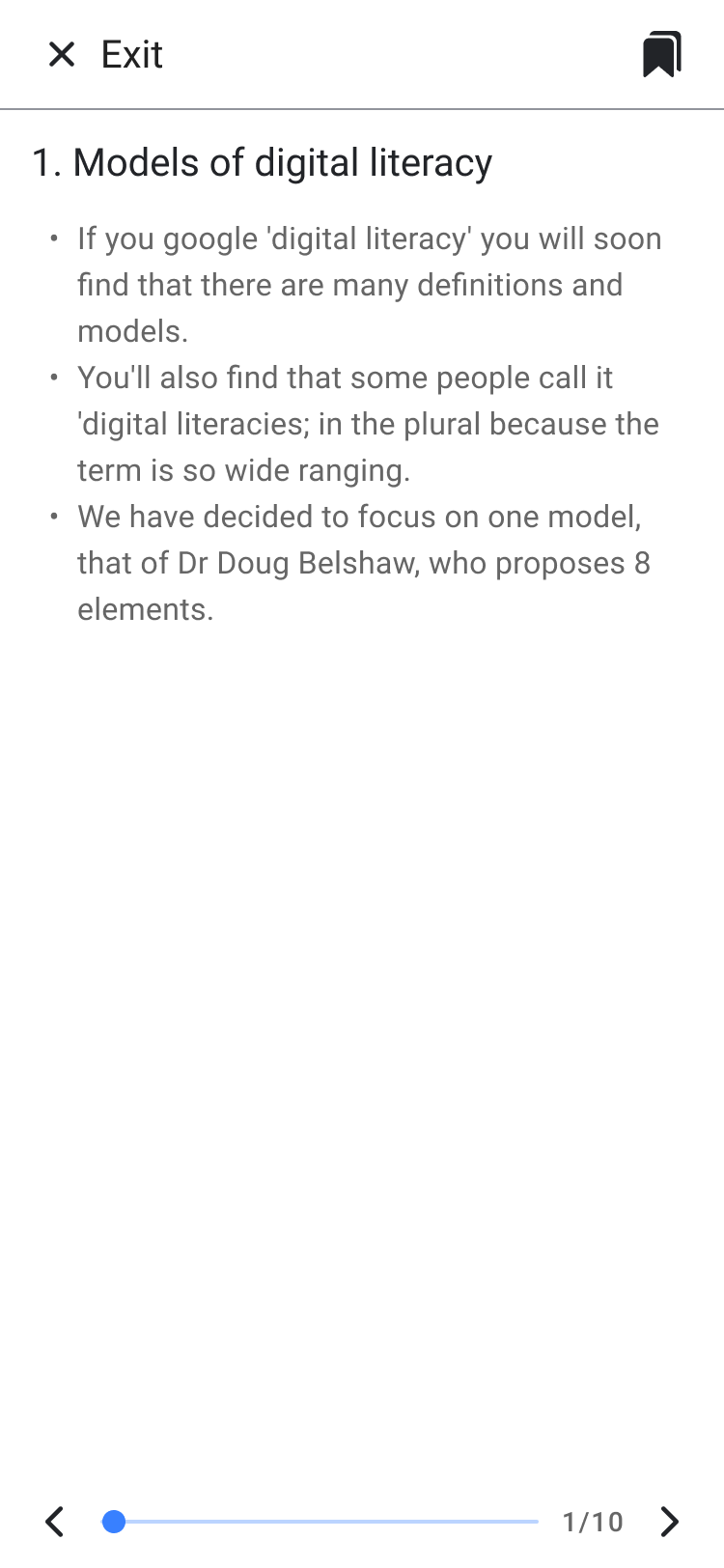 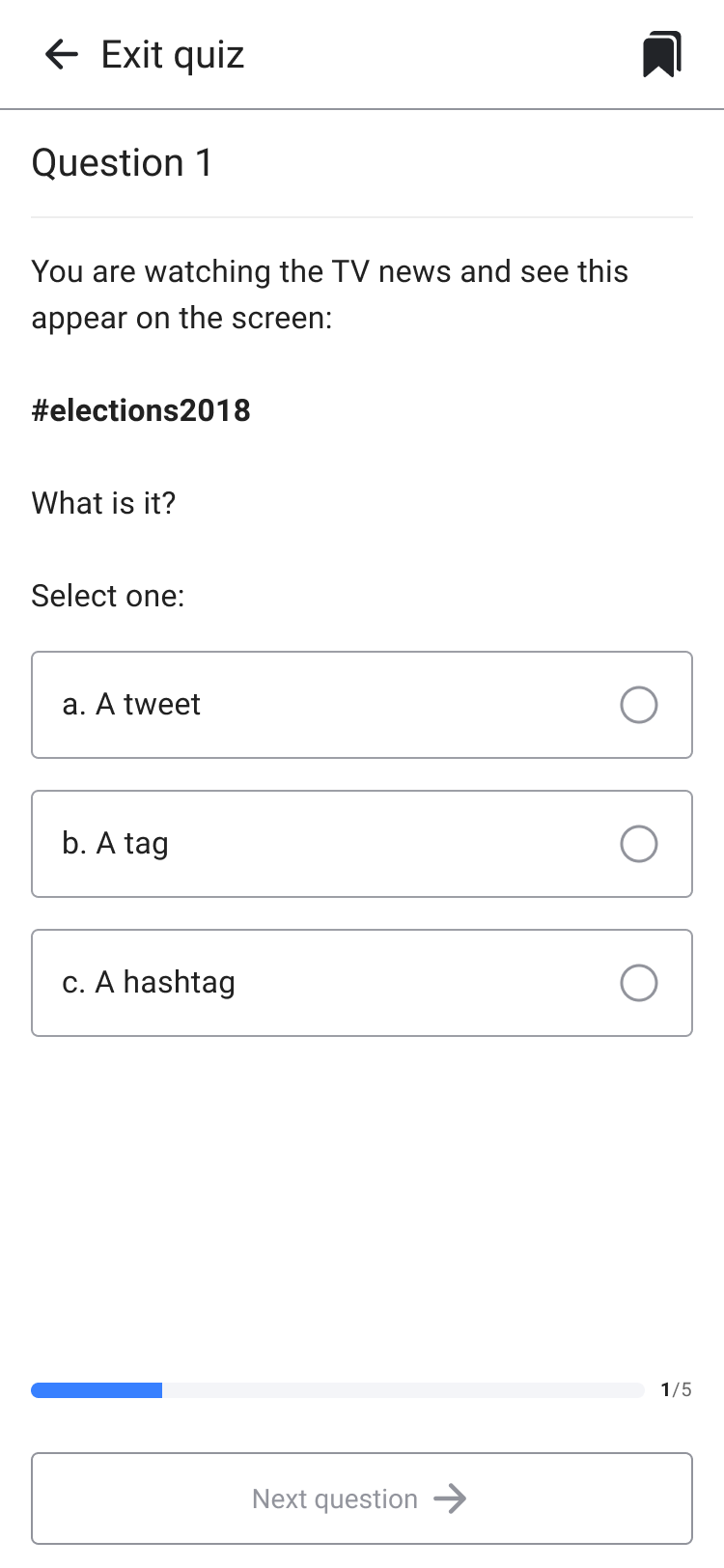 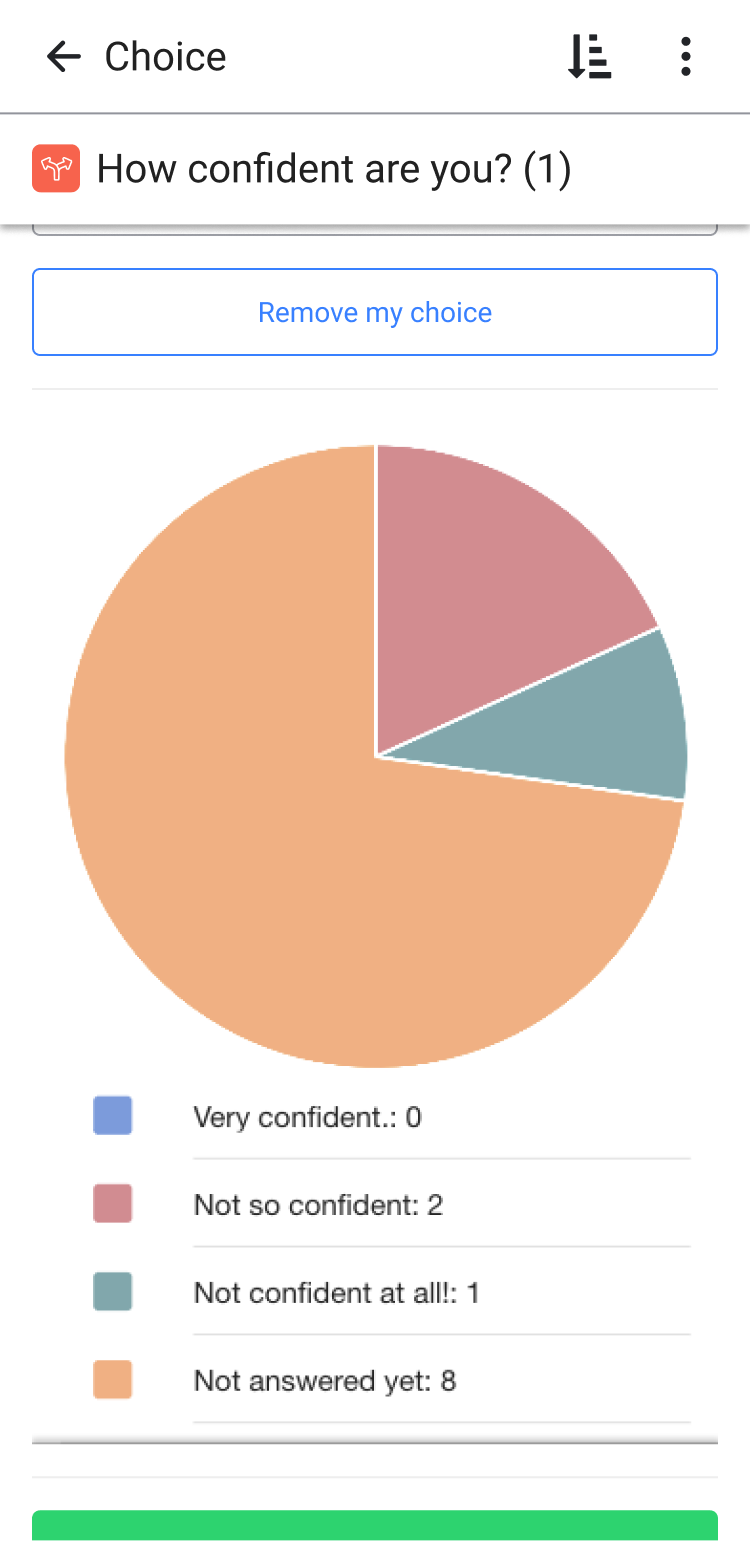 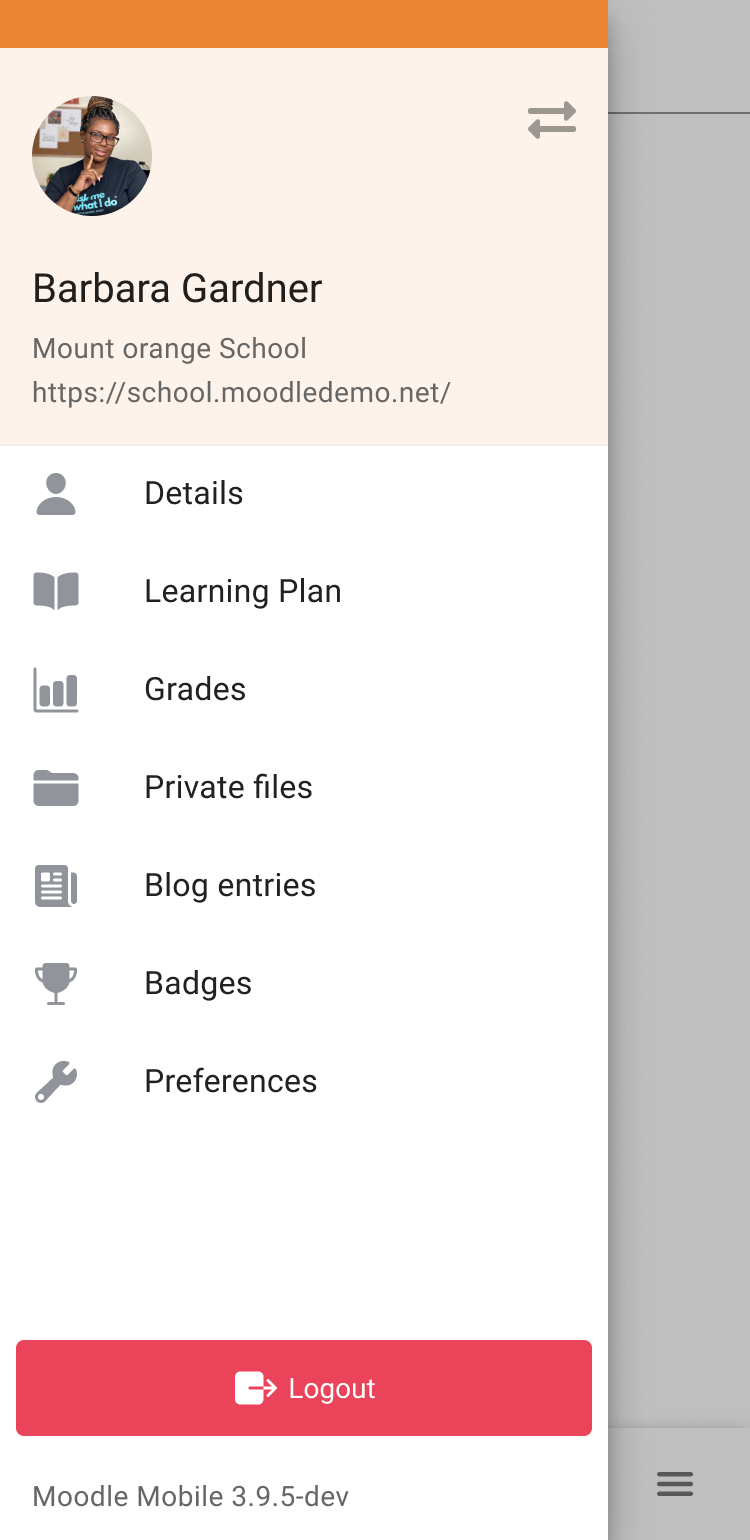 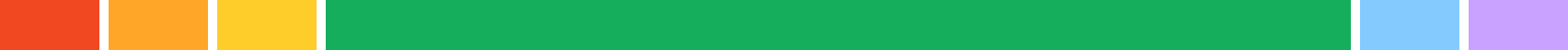 [Speaker Notes: And I drawn several screens and possible solutions]
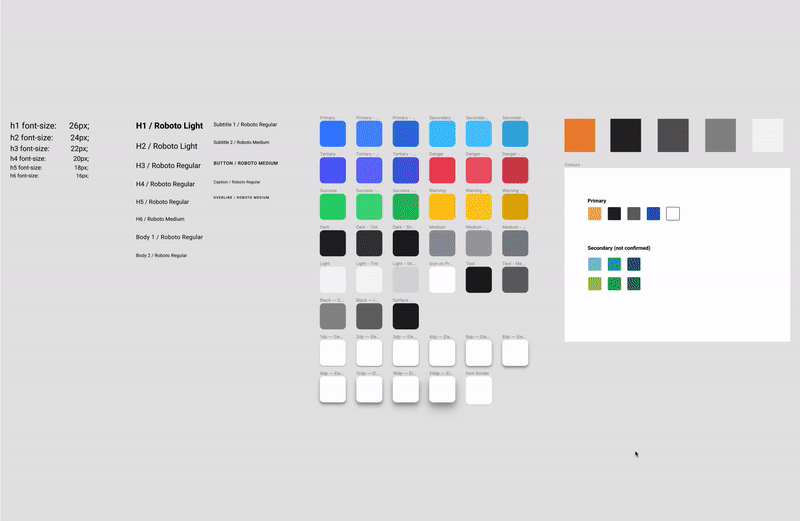 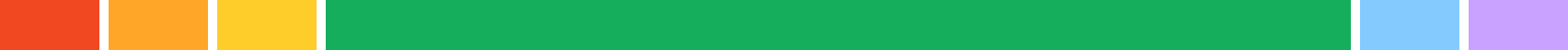 [Speaker Notes: At the same time, we were working on the first component libraries, a base on which we could continue to work.]
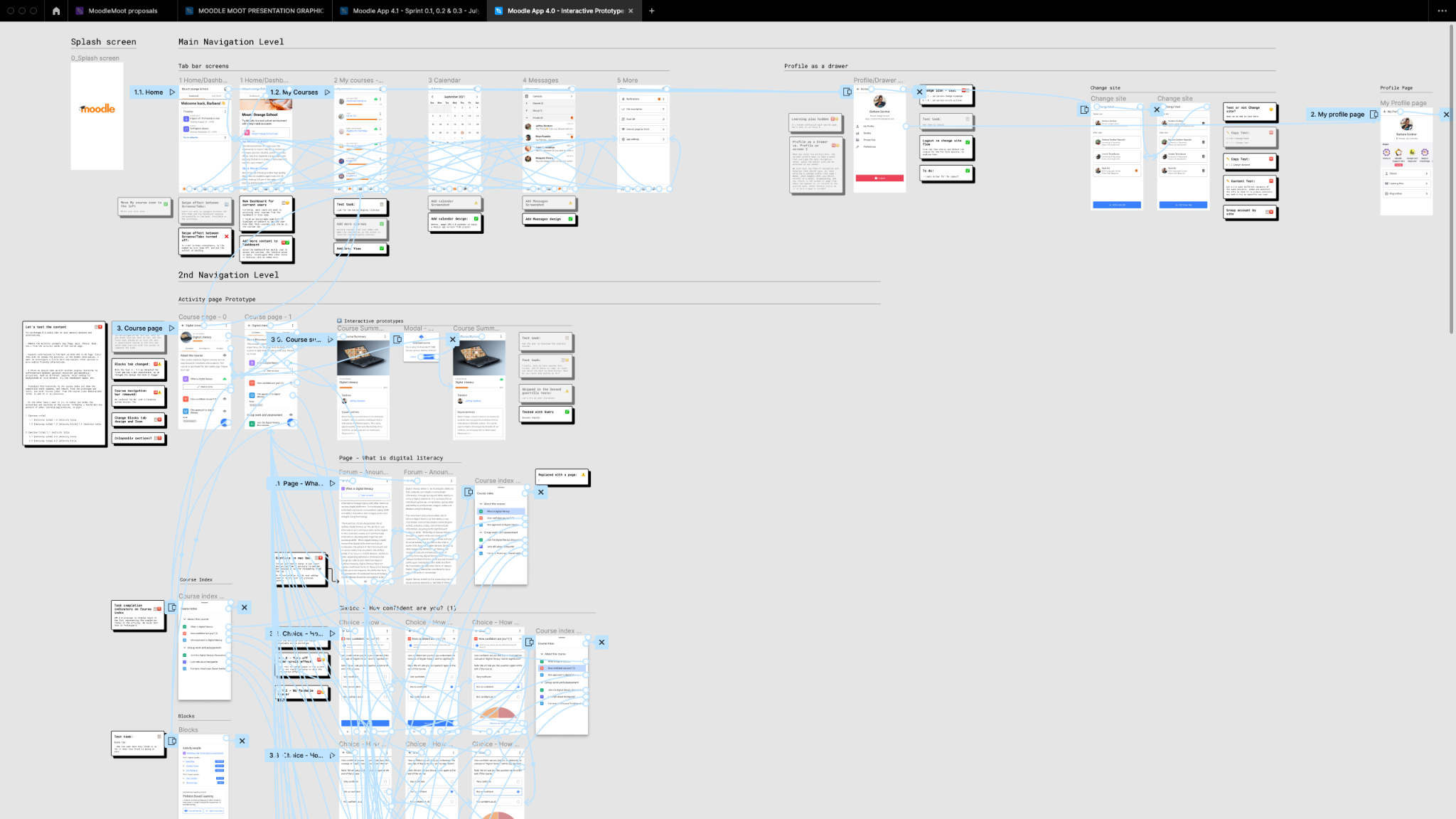 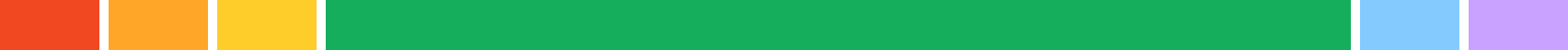 [Speaker Notes: And then, we built some interactive prototypes]
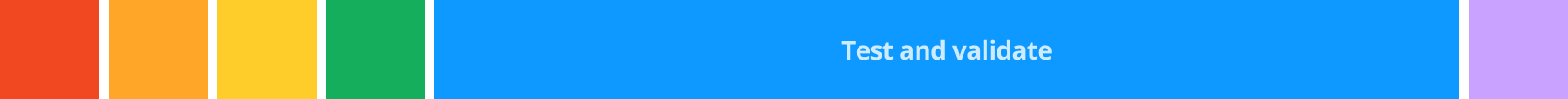 “Evaluate if the solutions respond to the problem”
Return to our users for feedback.
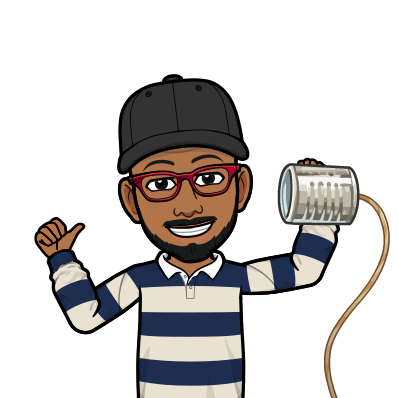 [Speaker Notes: As the name says, at this stage it is time to test and validate, with the prototype and the selected solutions.
It is time to return to the users for feedback.]
Testing to validate
What we did?:
Run quick guerrilla tests to validate usability, Patterns, Visual design, learnability…
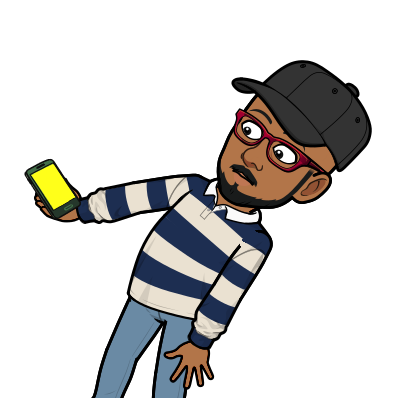 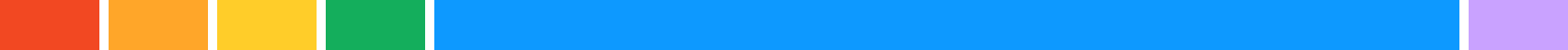 [Speaker Notes: The objective was “Evaluate if the solutions respond to the problem”

In this point, our goal was to run tests with real users, but due to the difficulty on sourcing them, we tried other approach: 
Run quick guerrilla tests to validate things like usability, Design Patterns, Visual design, learnability, etc.]
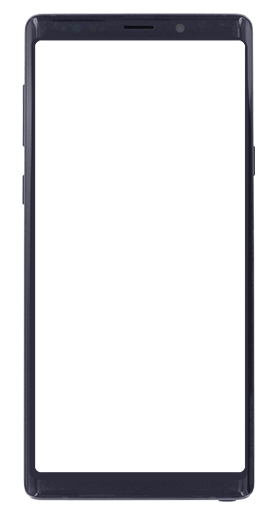 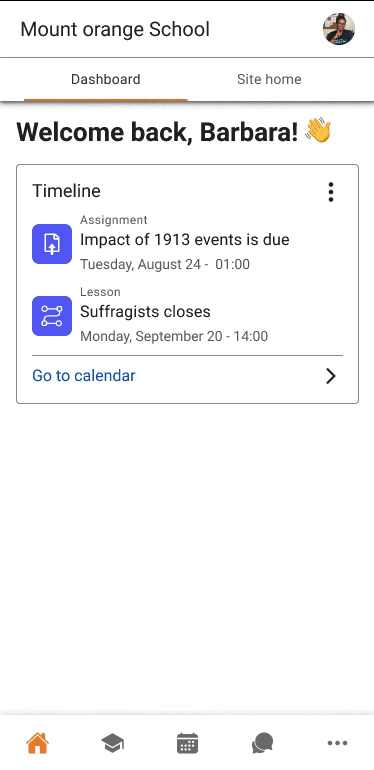 Why Guerrilla tests?
We made use of common design patterns
Goal: to validate the UI and design changes
Focus: validate usability and patterns
So we could test and validate with random people
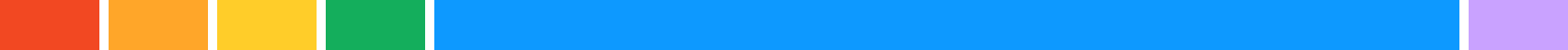 [Speaker Notes: And Why Guerrilla testings?
First of all, during the design process we made use of Design patterns.
Our main interest with this first prototype was to validate the UI and design changes, as that was one of the main areas we were working on.
So we designed and prepared a user research strategy focused more on validating topics such as design patterns, usability, accessibility, information flows and architecture, and also listening to more impartial and less biased impressions and opinions.
This allowed us to test with people around us]
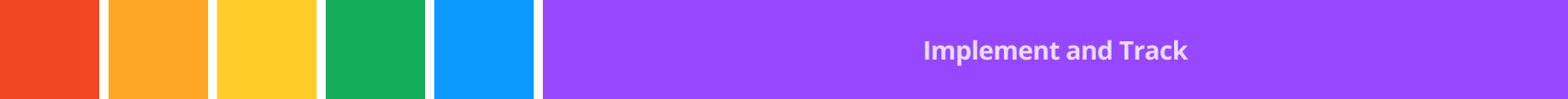 To do:
Once validated, ensure that the solution is materialized and touches the lives of our end users, track and measure the success.
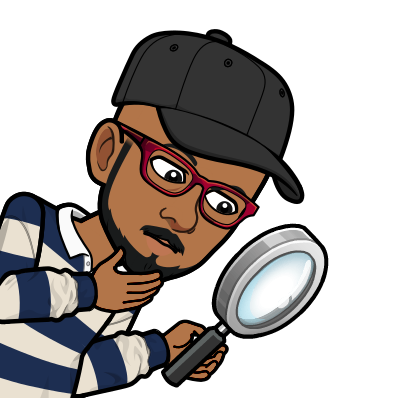 [Speaker Notes: Although the design thinking process is usually cyclical, it is also an iterative process, so it is important to take into account the phase of implementing and tracking, to check if the solution works and collect learnings.]
Before
After
Minimalist UI
Navigation improvements
User account menu
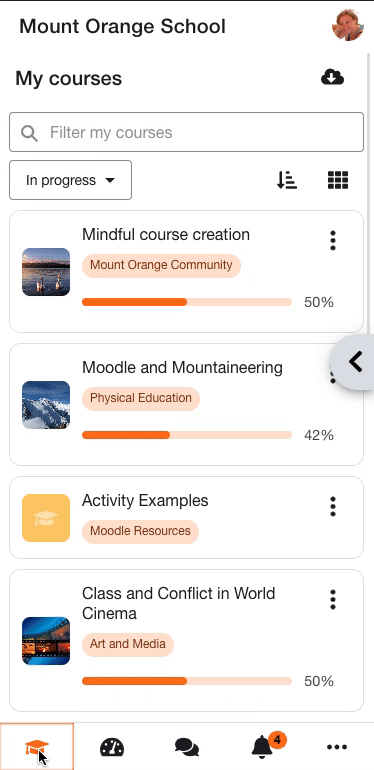 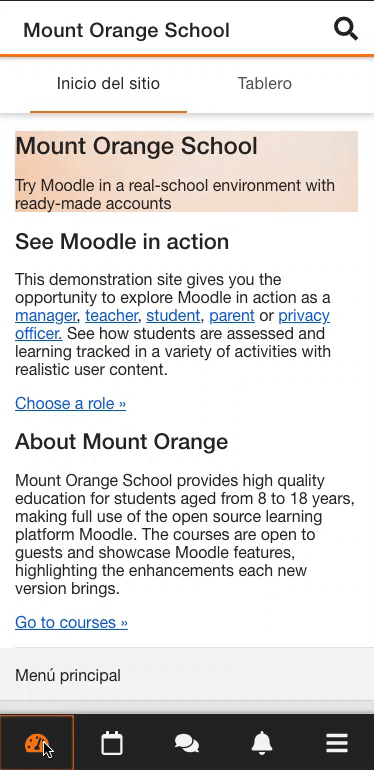 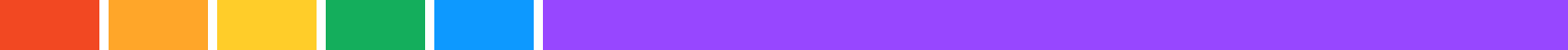 [Speaker Notes: Some of the most noticeable changes implemented include
A more Minimalist UI
Navigation improvements
The User account menu]
Before
After
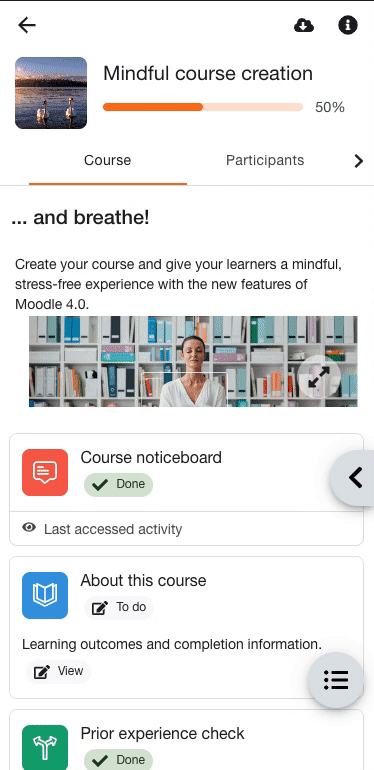 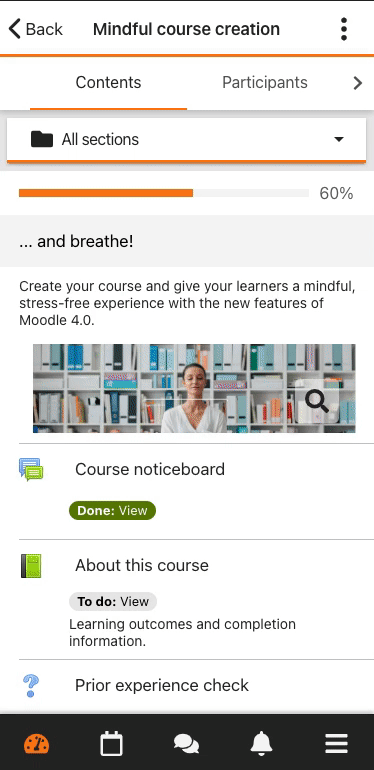 Minimalist UI
Navigation improvements
User account menu
Course index
Navigation between sections
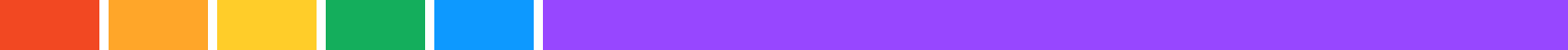 [Speaker Notes: The new Course index
improvement in the Navigation between sections]
Before
After
Minimalist UI
Navigation improvements
User account menu
Course index
Navigation between sections
Blocks
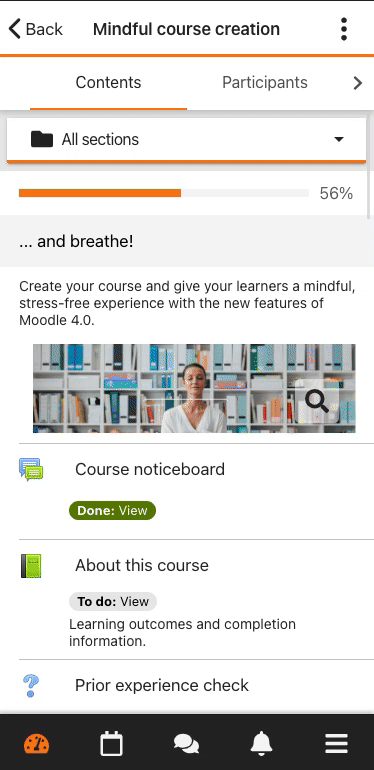 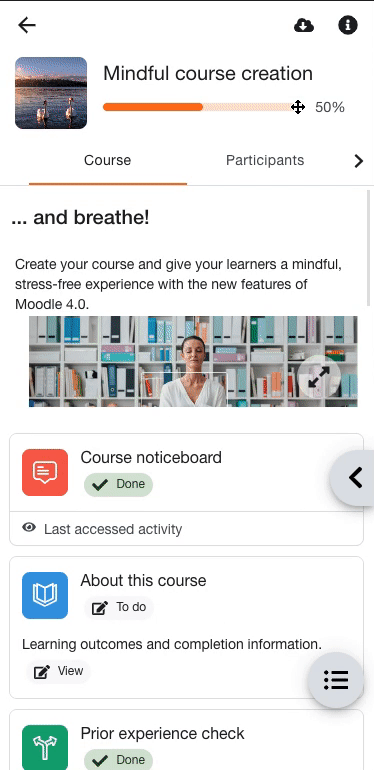 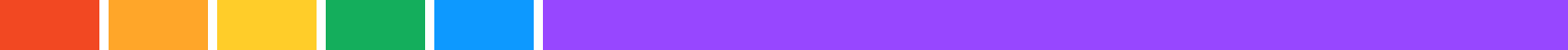 [Speaker Notes: And the new blocks drawer]
Doing and Learning!
What are we doing?:
We continue to work on providing the best possible experience
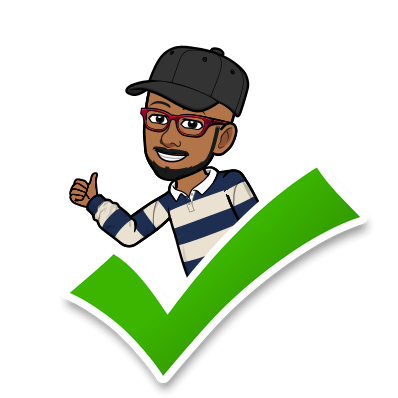 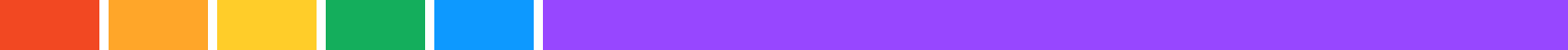 [Speaker Notes: We continue monitoring the ratings and comments from the app stores.
We are keeping an eye on the different discussions in the community forum.
We continue taking into account feedback and messages from our partners and users to Support.
We are still working on the improvement of the 4 big areas
We continue working on small improvements or easy wins.
But..]
We want you to help us!
How?:
Pay attention
Providing useful information and cool insights
Helping us to source real App users for testing
 Helping us to run tests
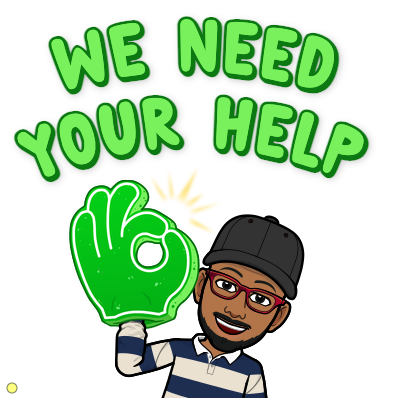 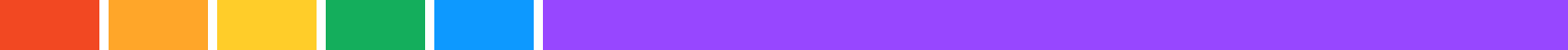 [Speaker Notes: Listen to your users and Pay attention to their needs and problems, the use cases, scenarios, context, ask them why
Provide useful information and cool insights, data, KPIs, results, Any useful and actionable information
Helping us to source real App users for testing]
Please, contact us
Where?
✉️ eduardom@moodle.com 
Moodle UX Community forum
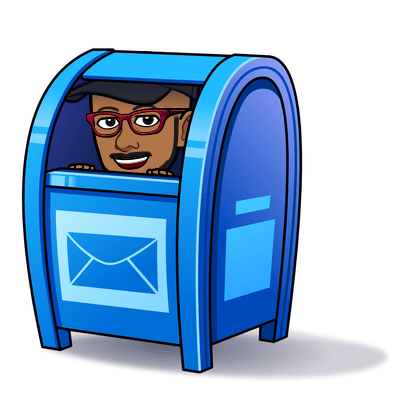 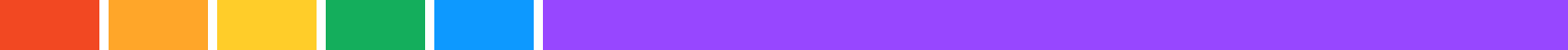 Edu Manzanillo
eduardom@moodle.com
P: +34 672 04 87 42
W: edumanzanillo.com